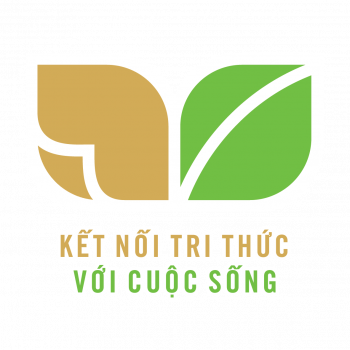 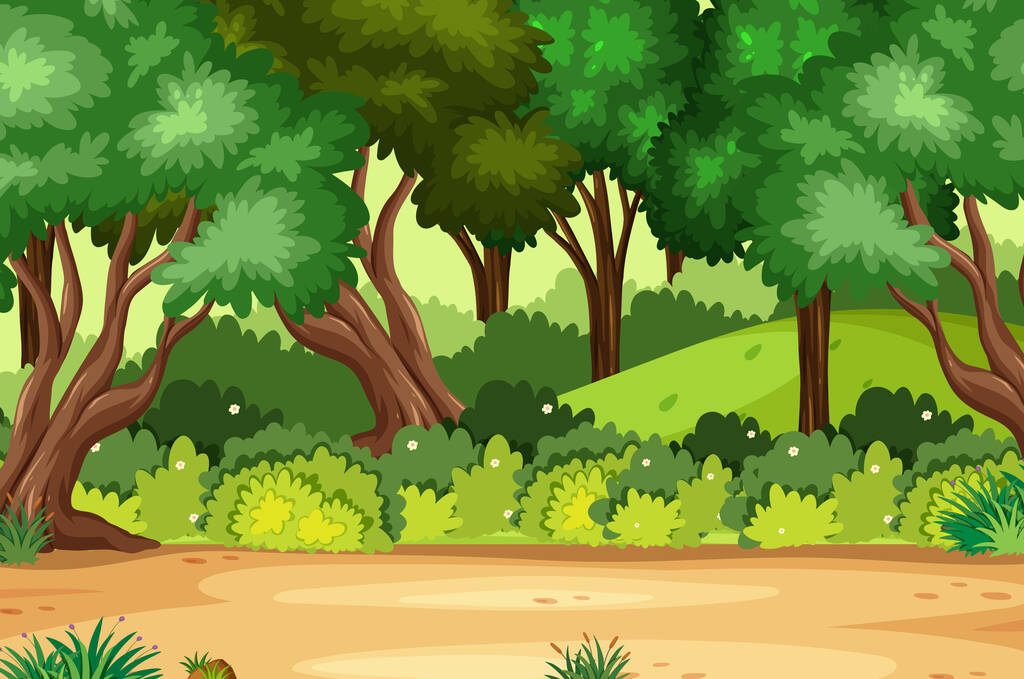 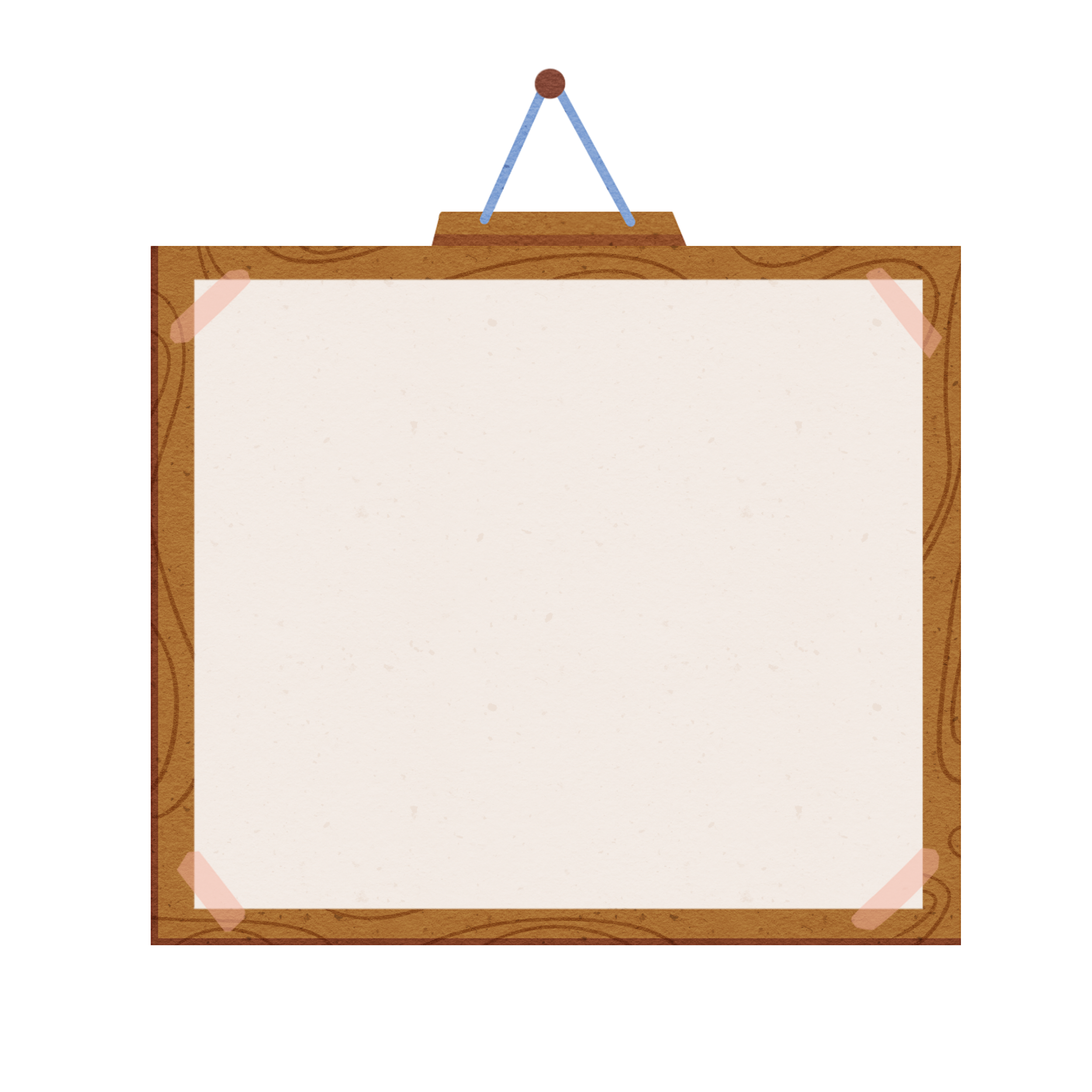 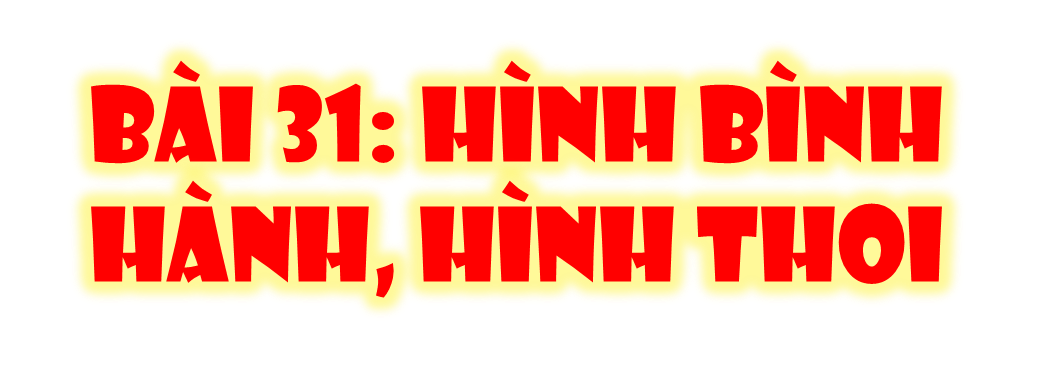 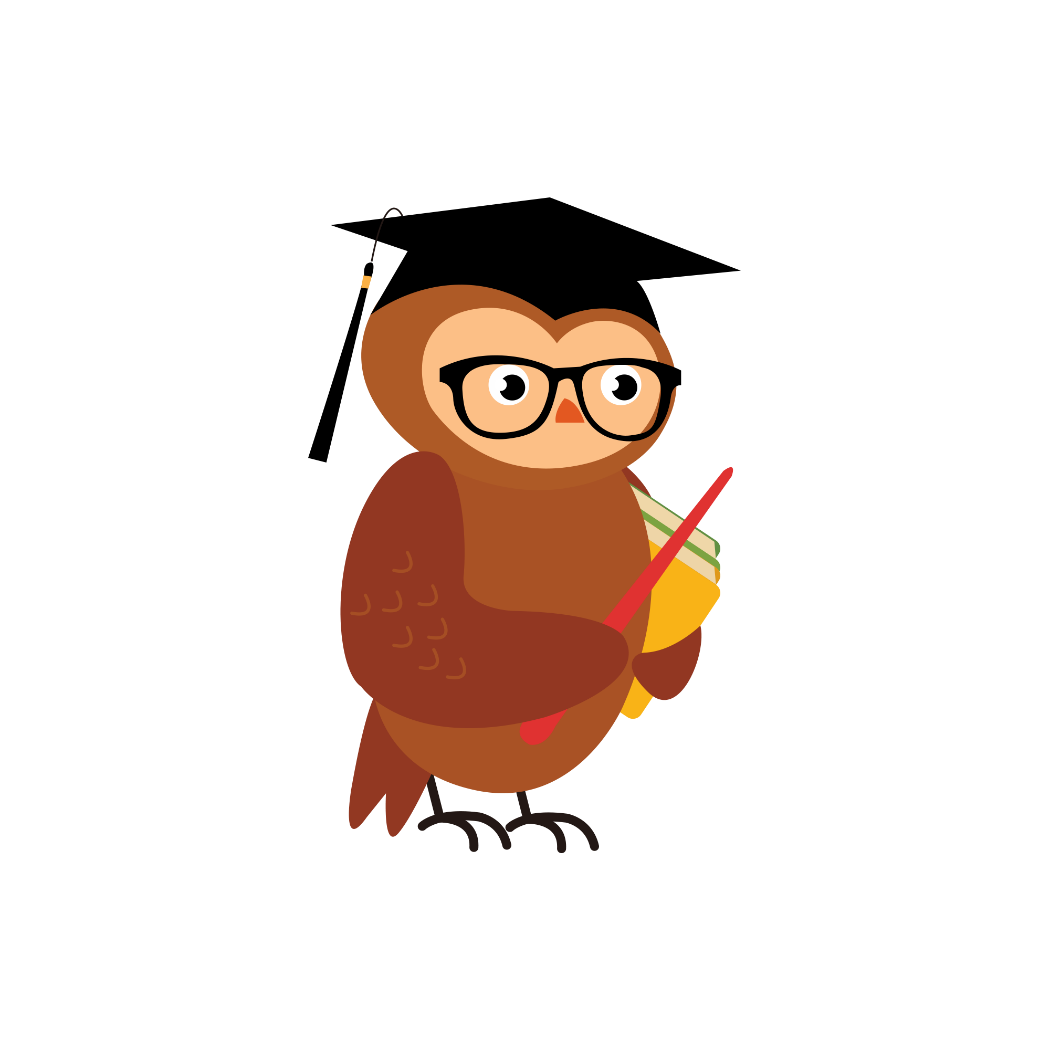 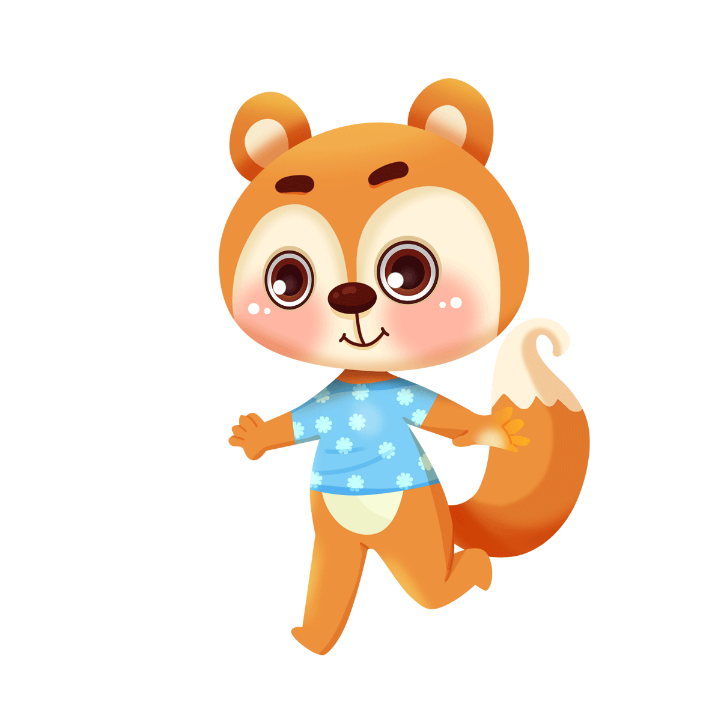 TOÁN
(Tiết 2)
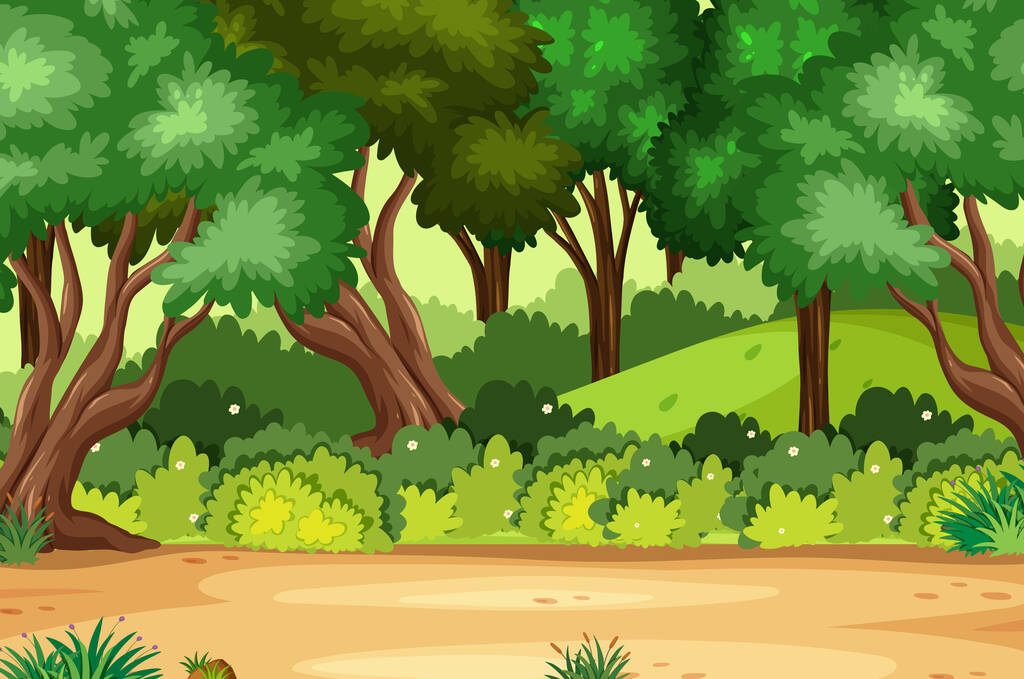 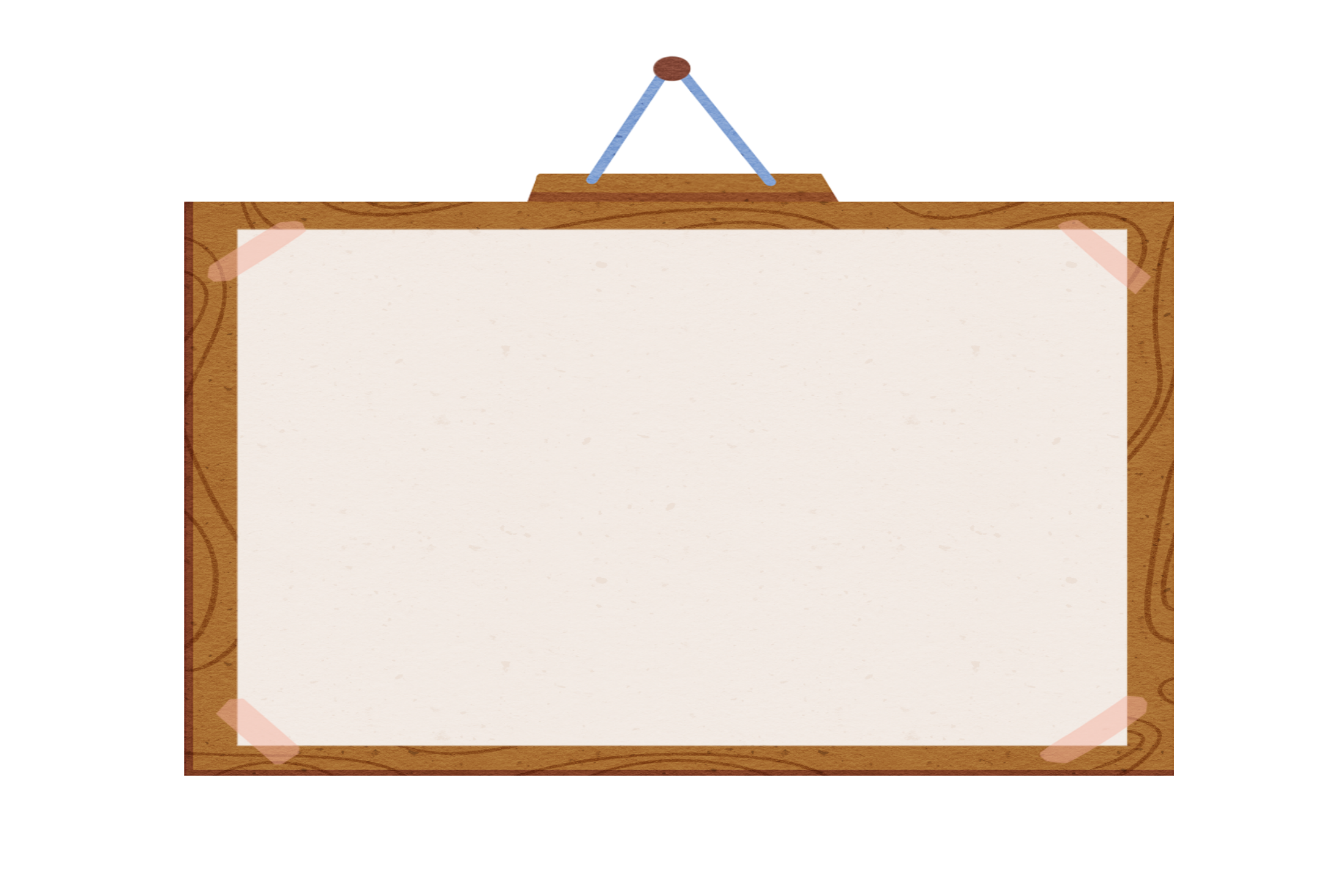 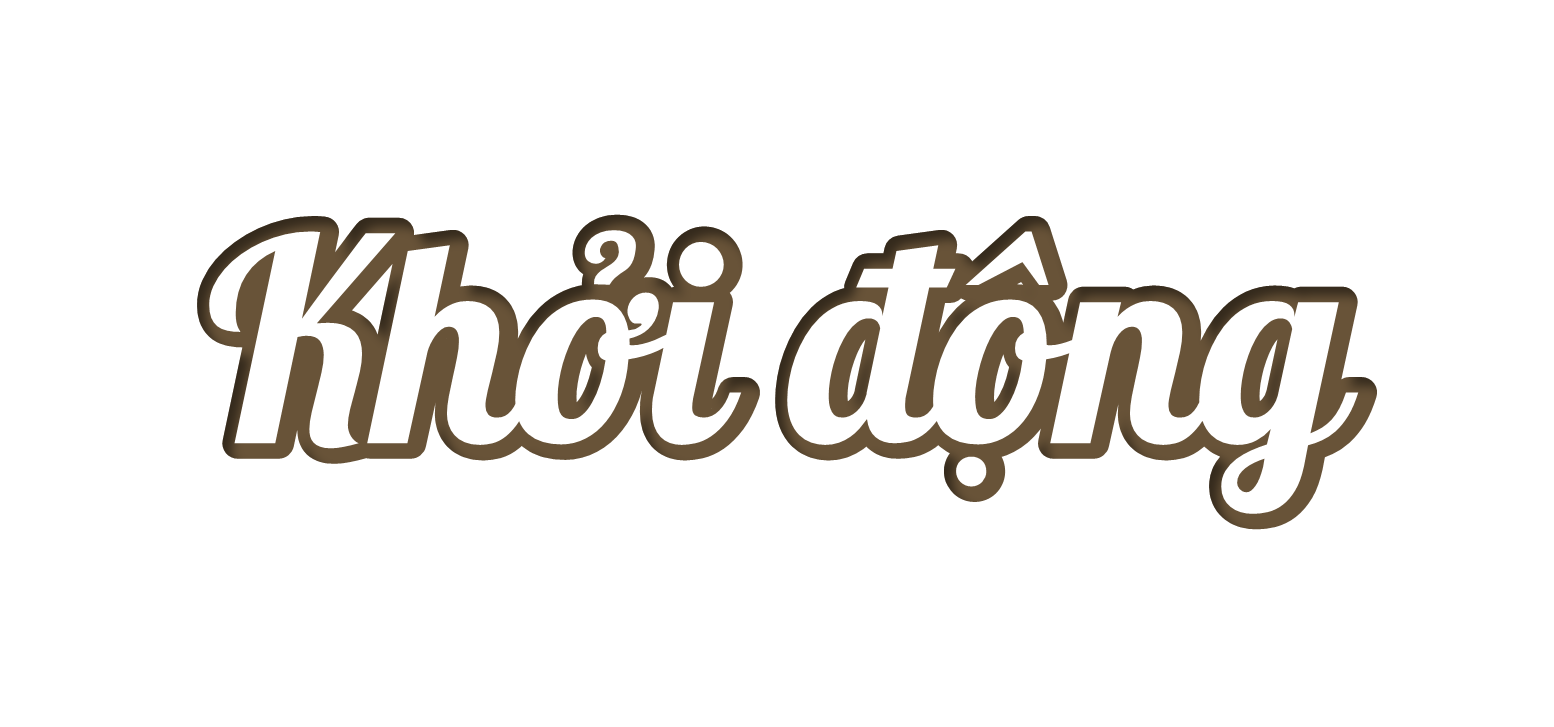 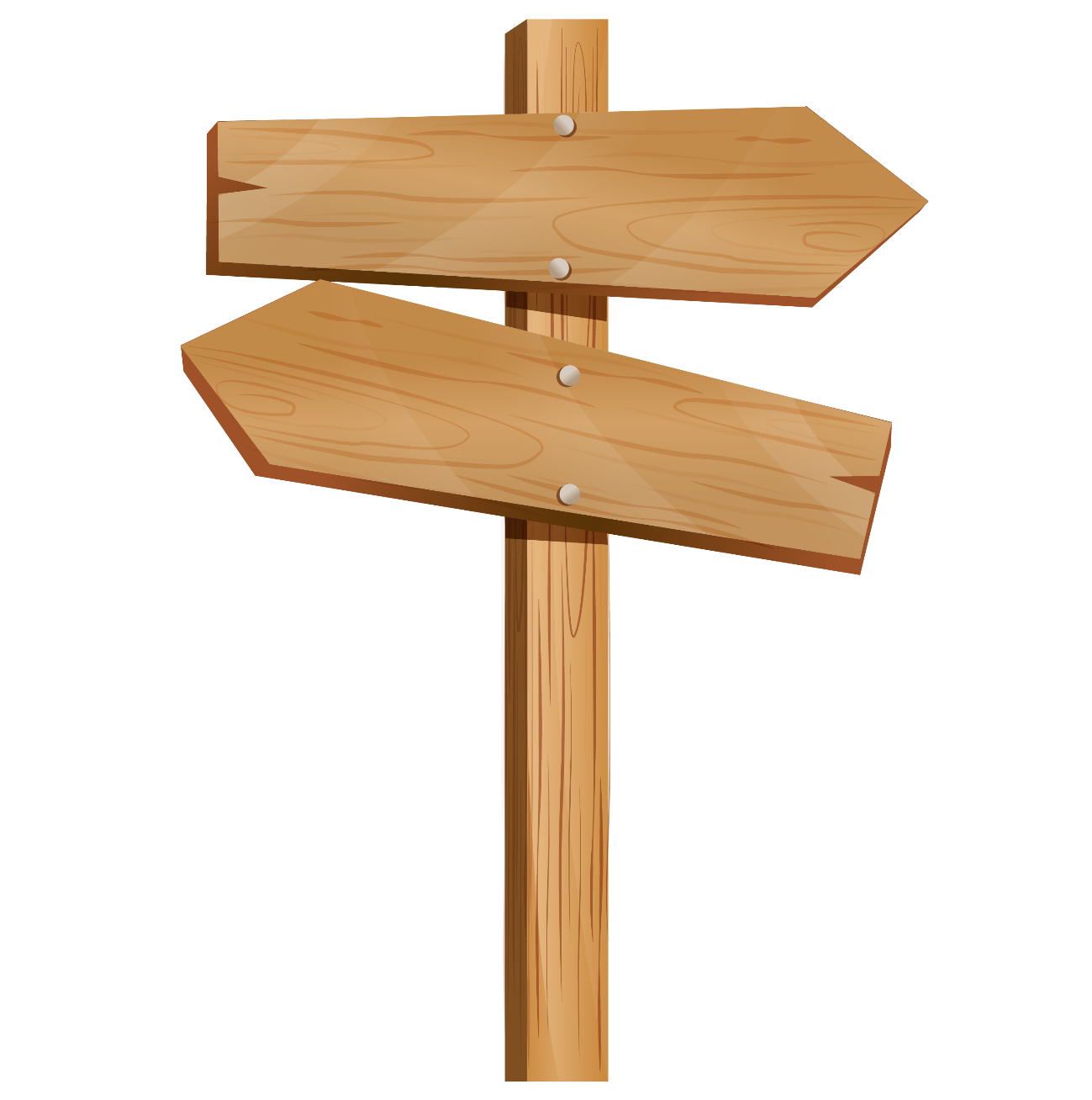 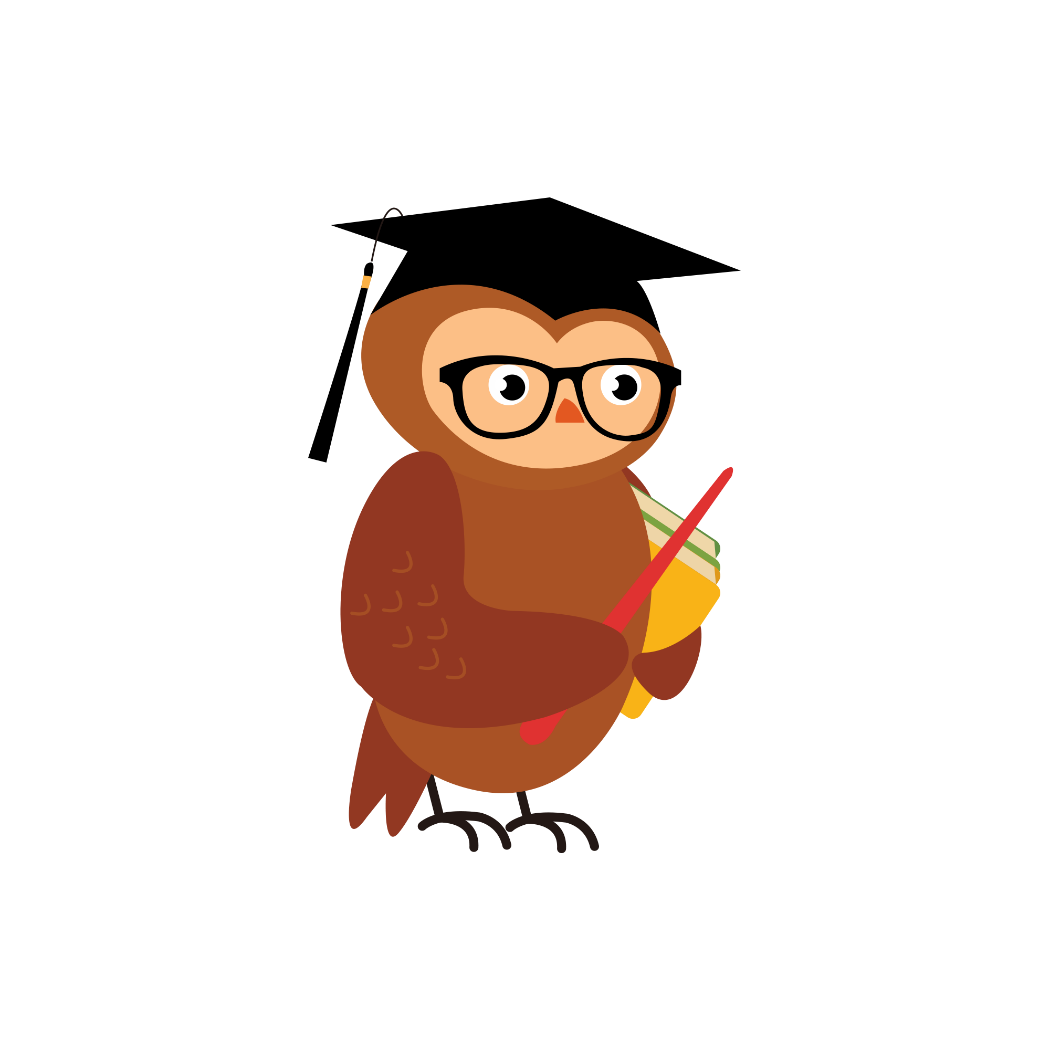 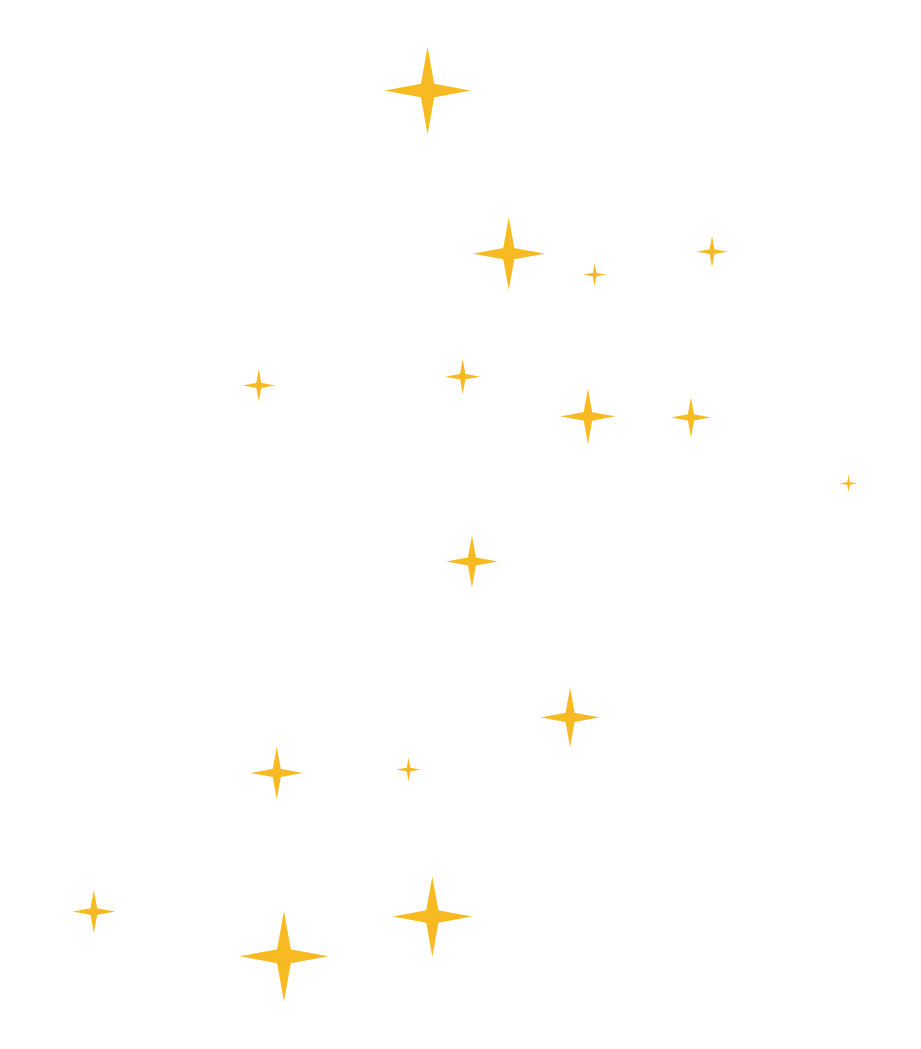 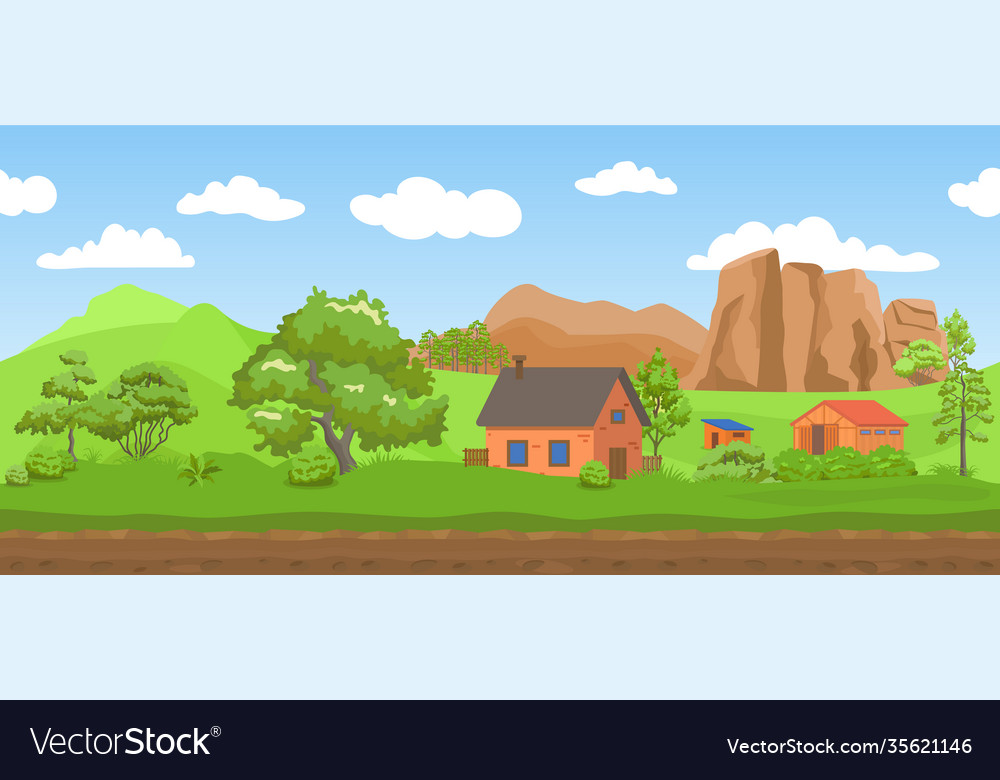 Click vào quả khế để đi đến câu hỏi
Tại slide câu hỏi, click vào con chim để quay về slide này
Chơi xong thì enter để xuất hiên người nông dân hạnh phúc
Click vào người nông dân hạnh phúc để đi đến bài mới
Đọc xong mn xoá ô này đi nhé!
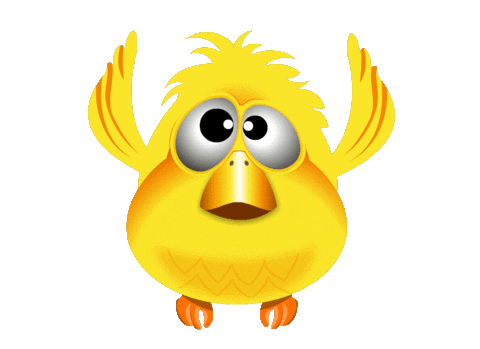 Học tiếp
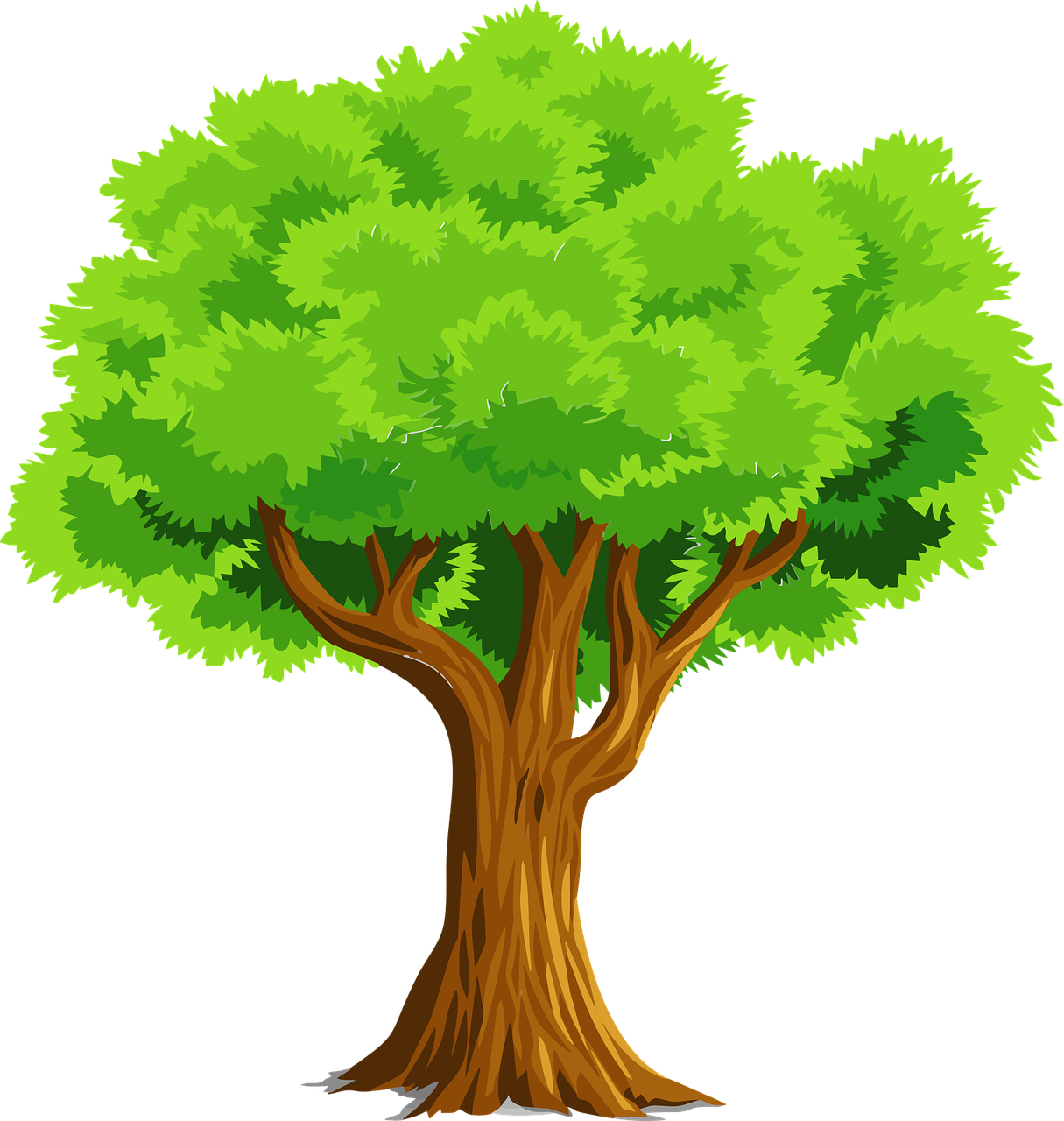 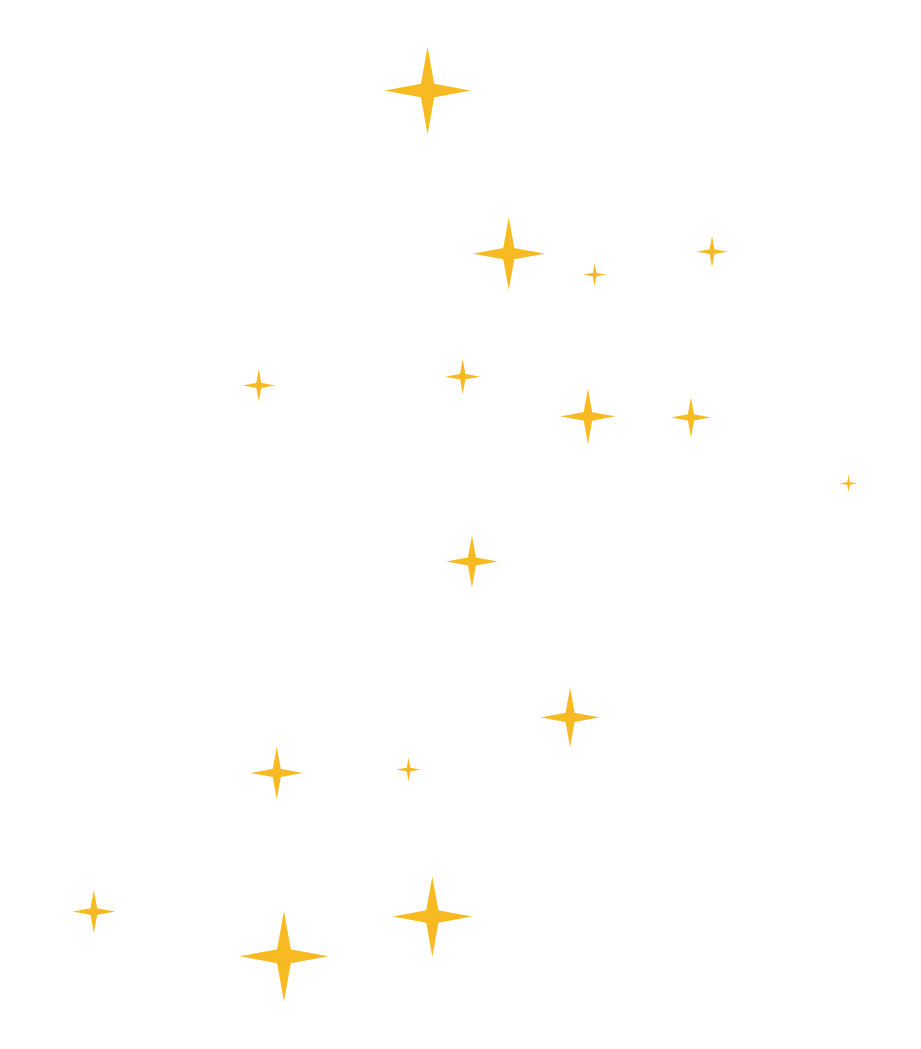 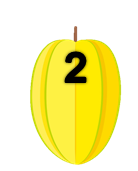 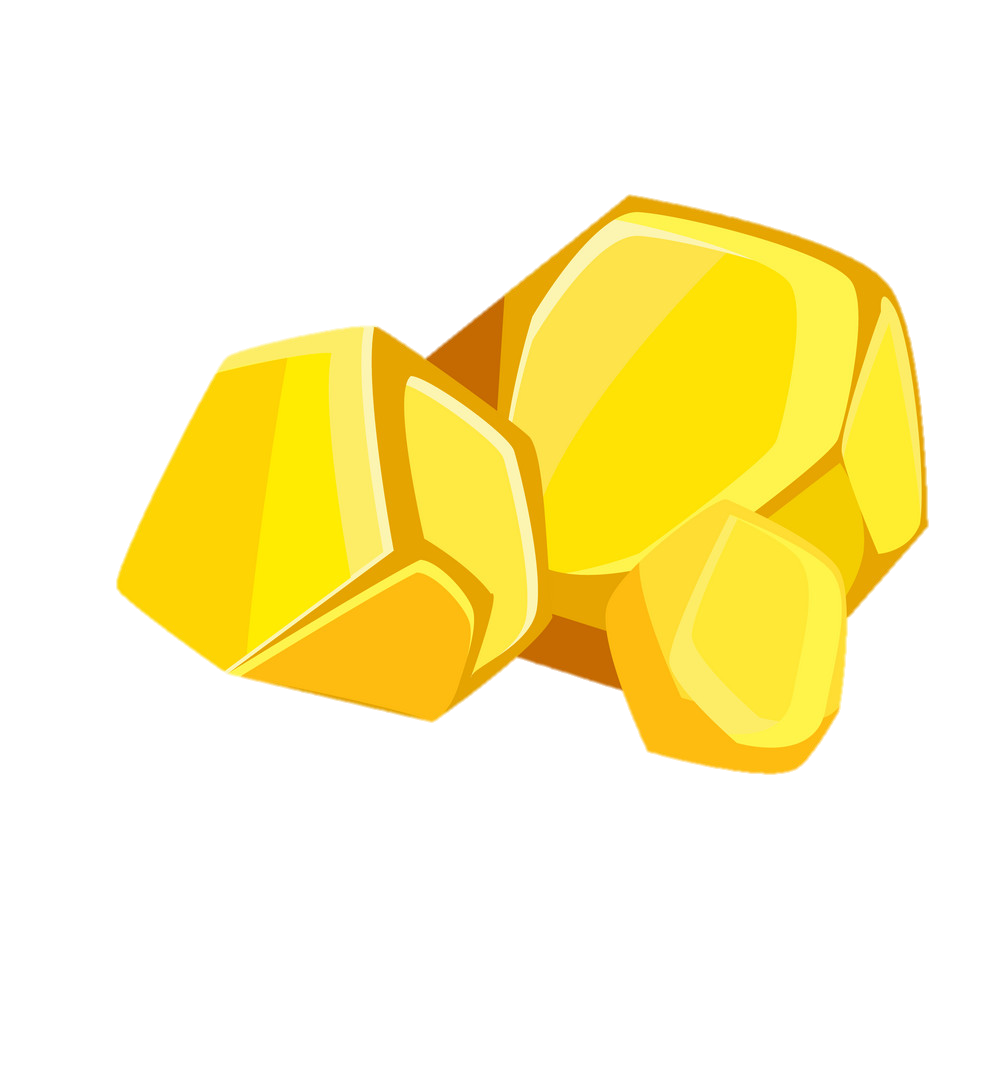 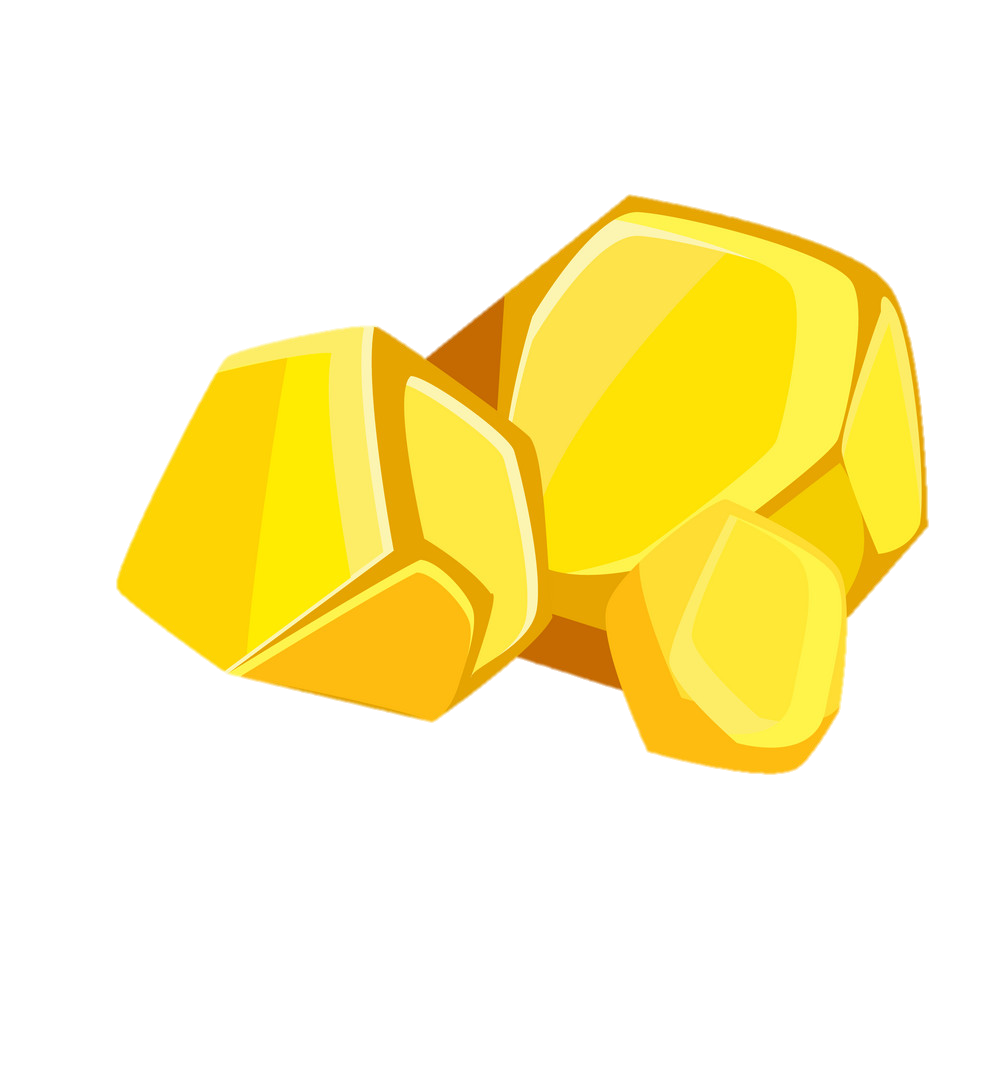 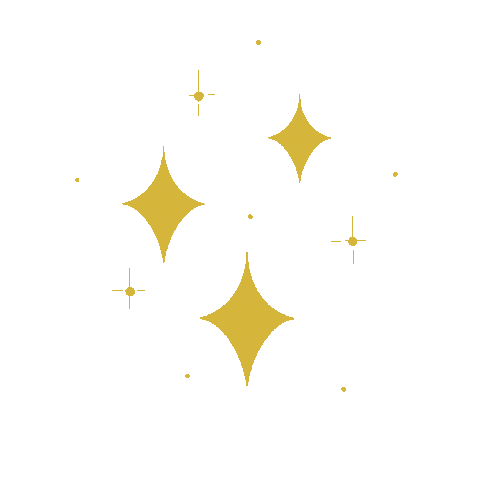 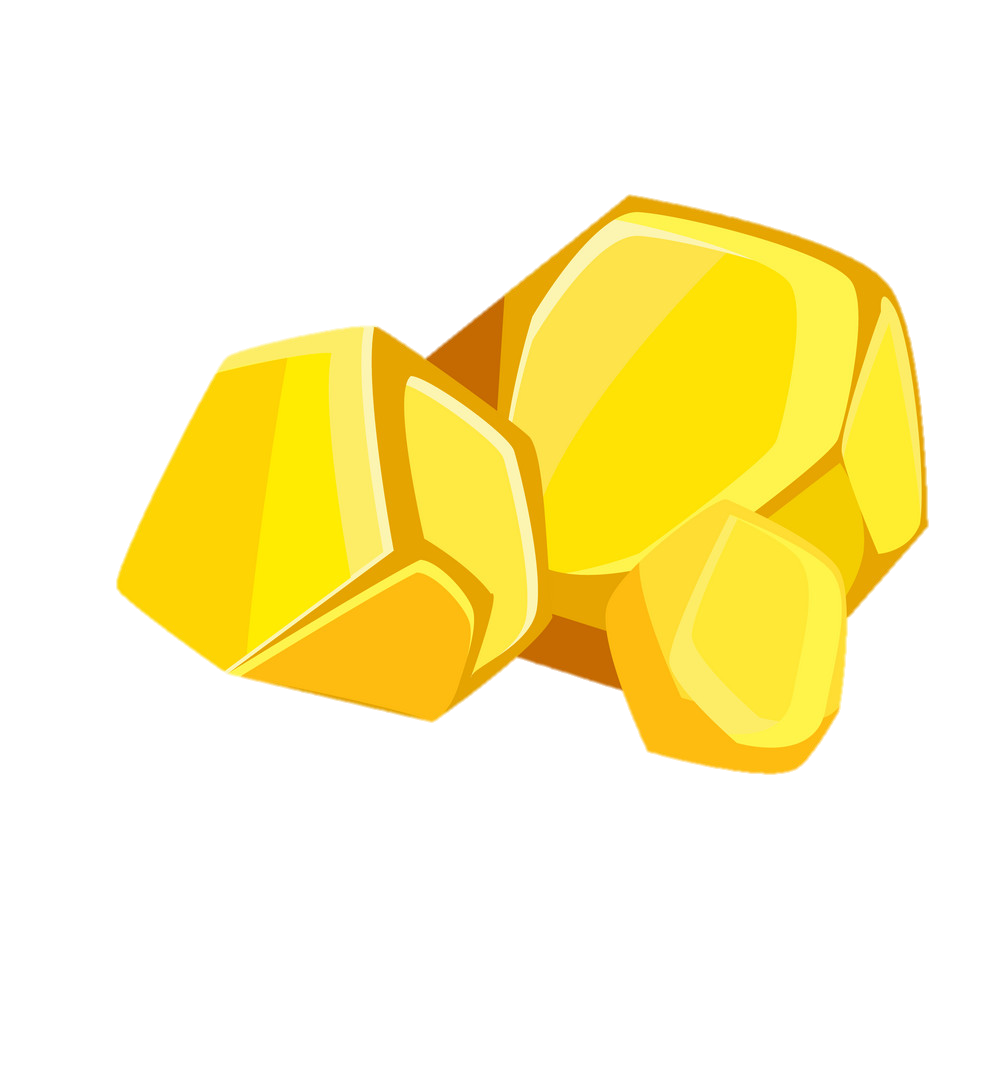 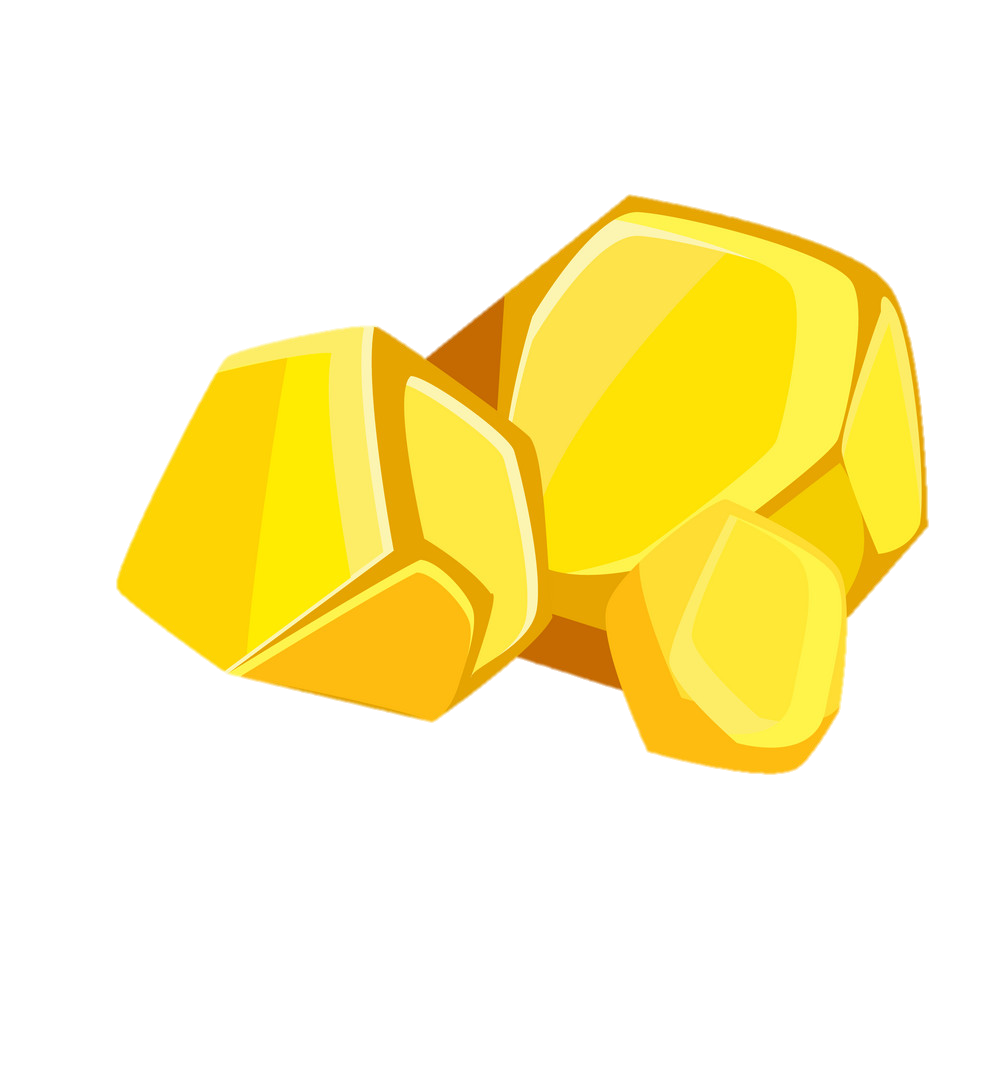 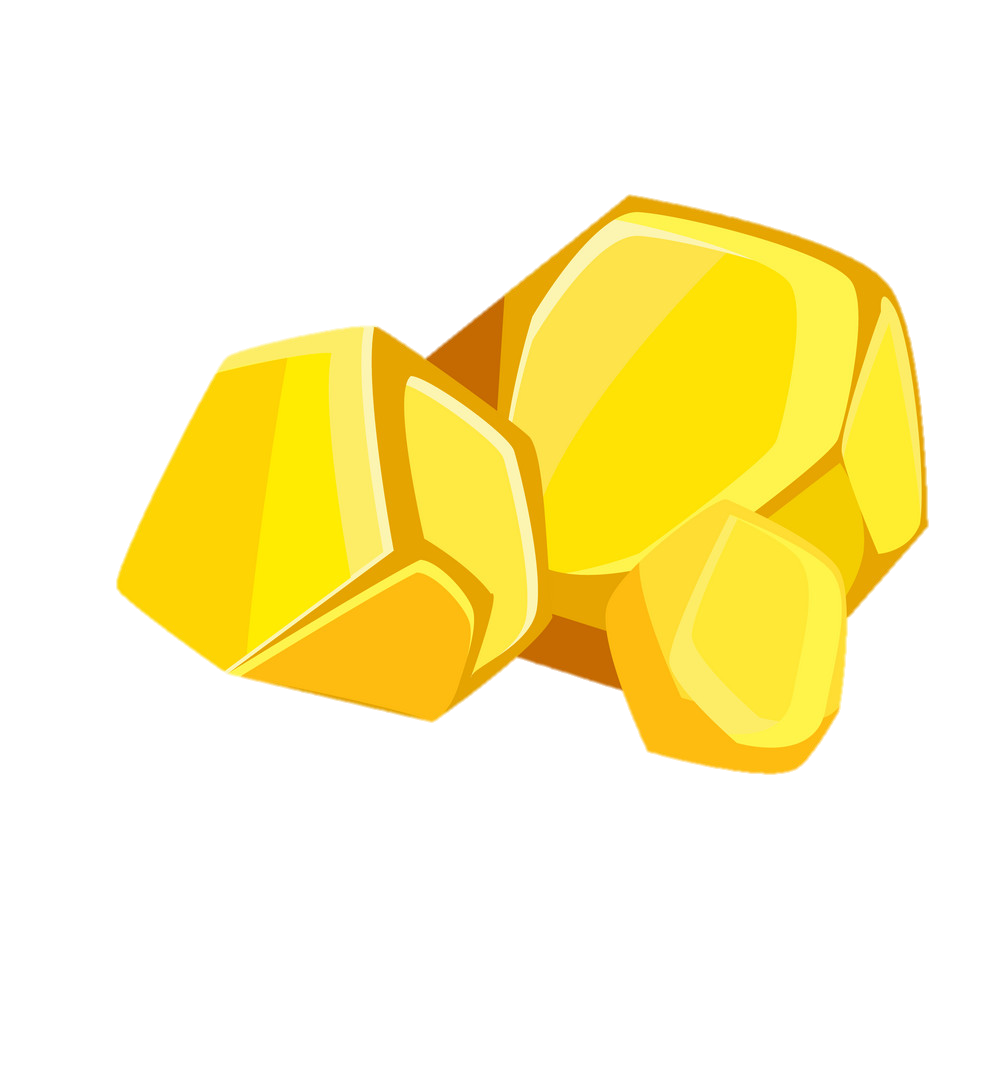 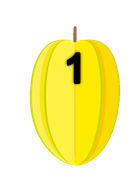 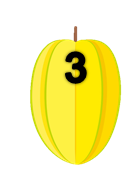 ĂN KHẾ 
TRẢ VÀNG
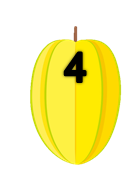 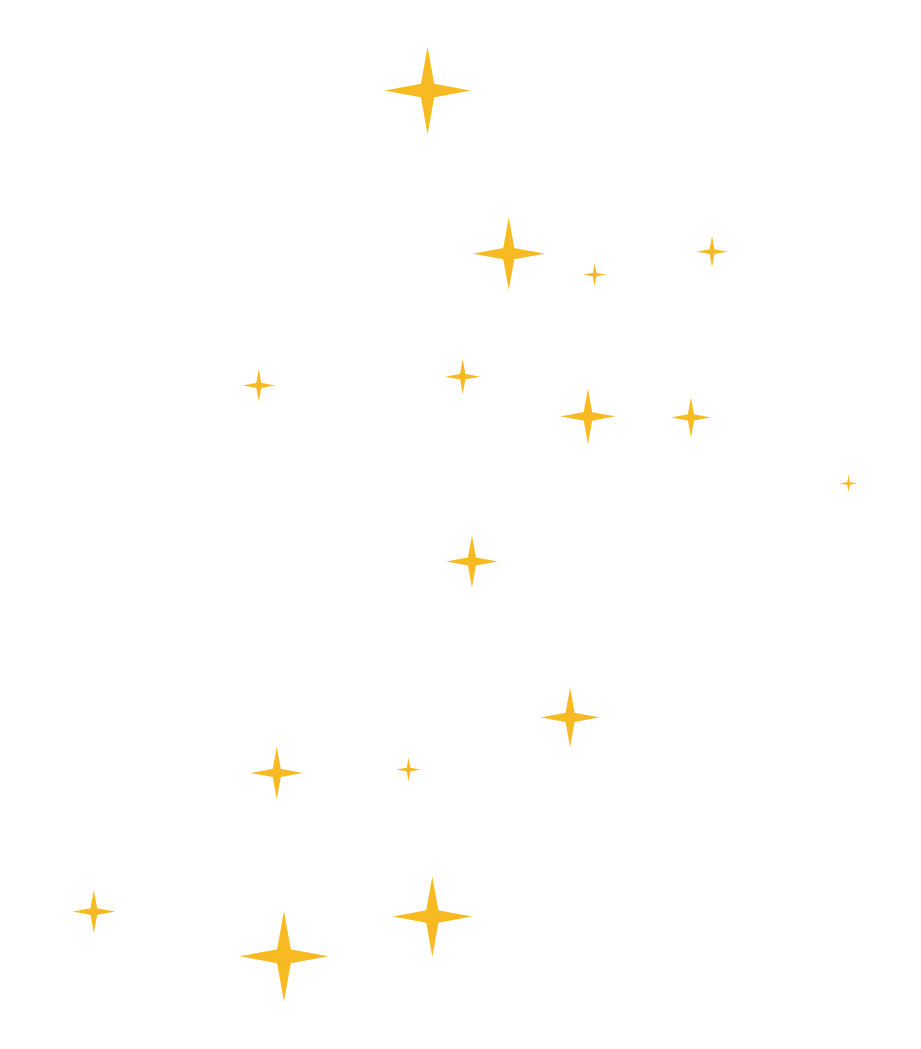 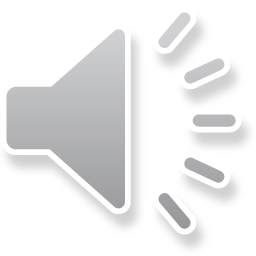 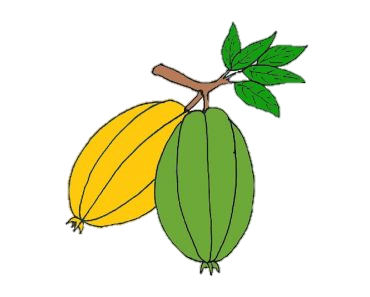 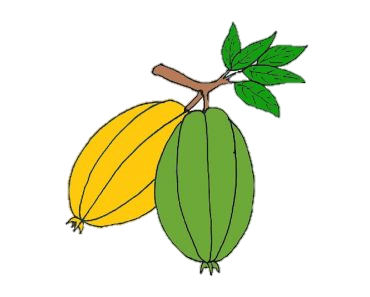 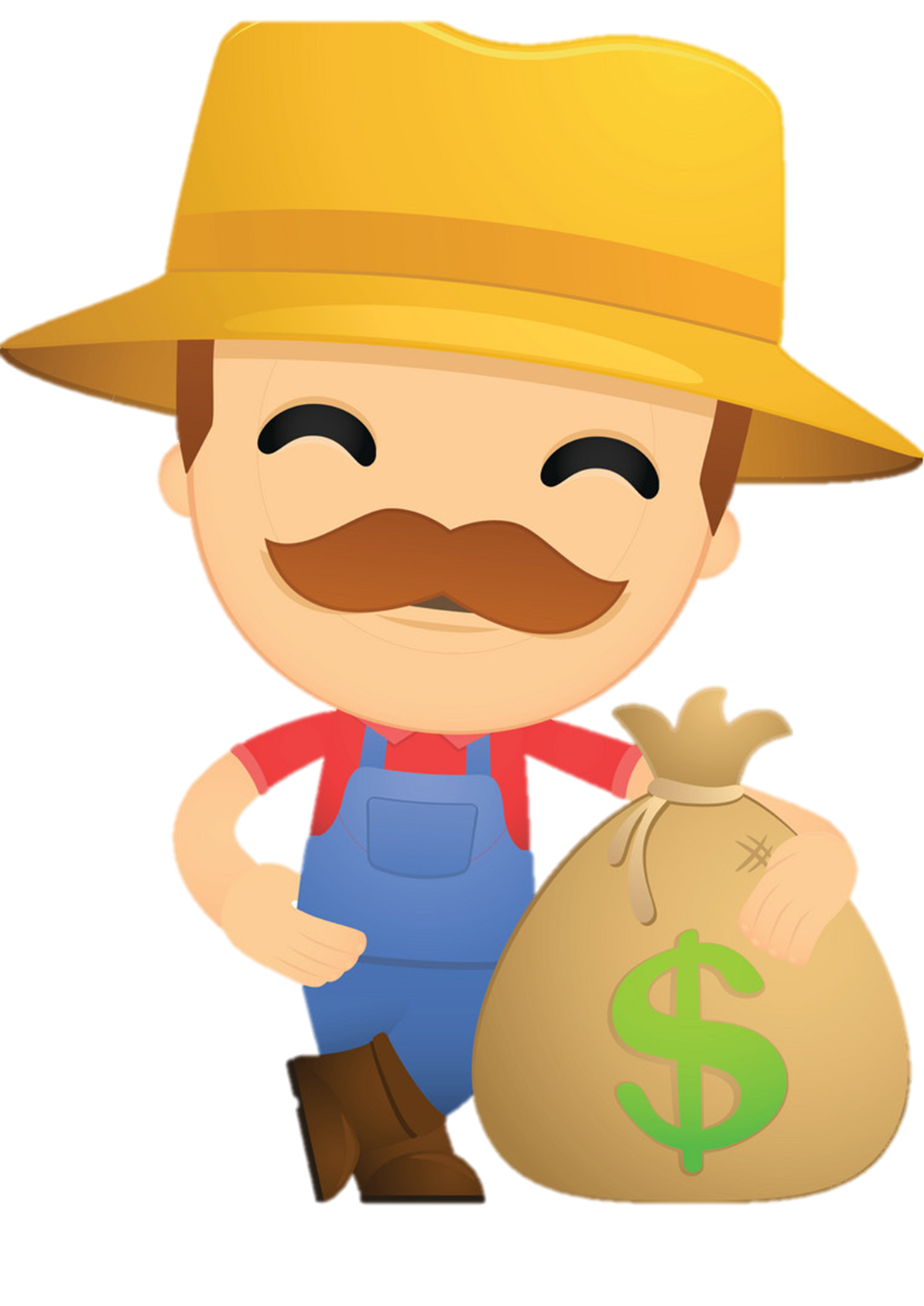 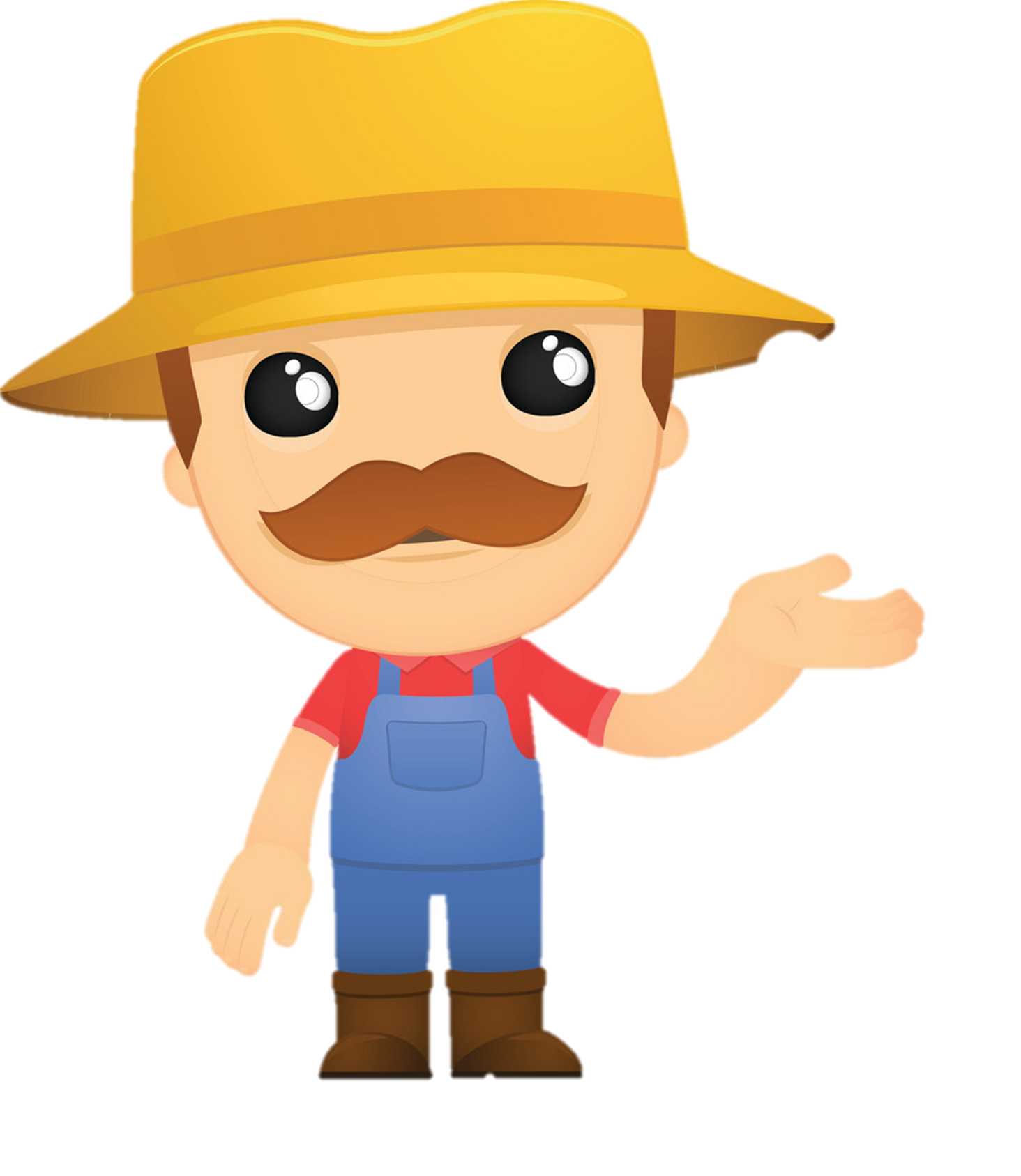 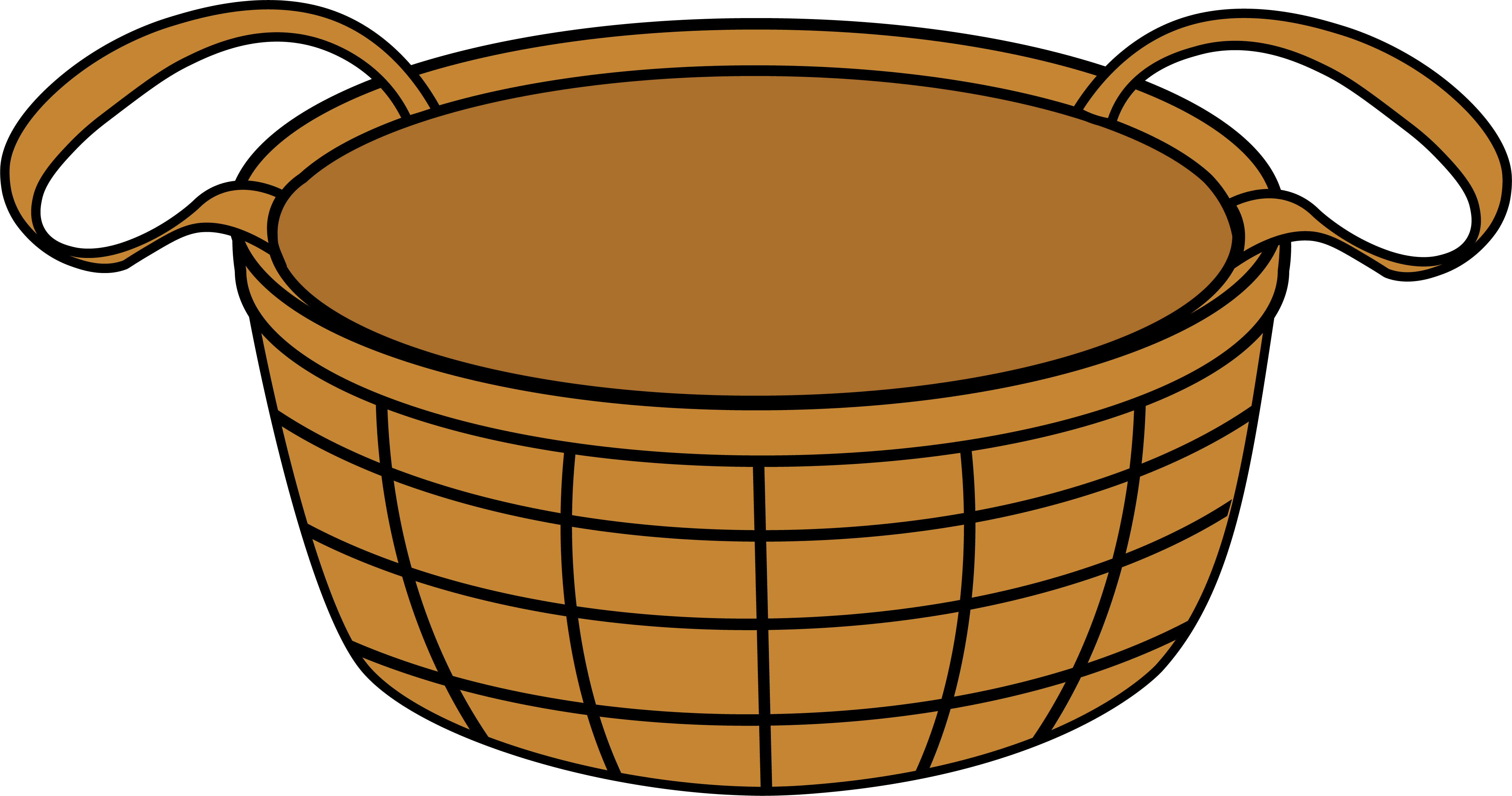 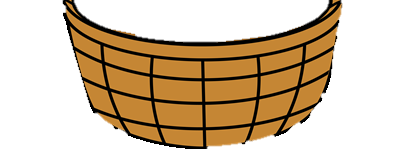 [Speaker Notes: Click vào quả khế để đi đến câu hỏi
Tại slide câu hỏi, click vào con chim để quay về slide này
Chơi xong thì enter để xuất hiên người nông dân hạnh phúc
Click vào người nông dân để đi đến bài mới]
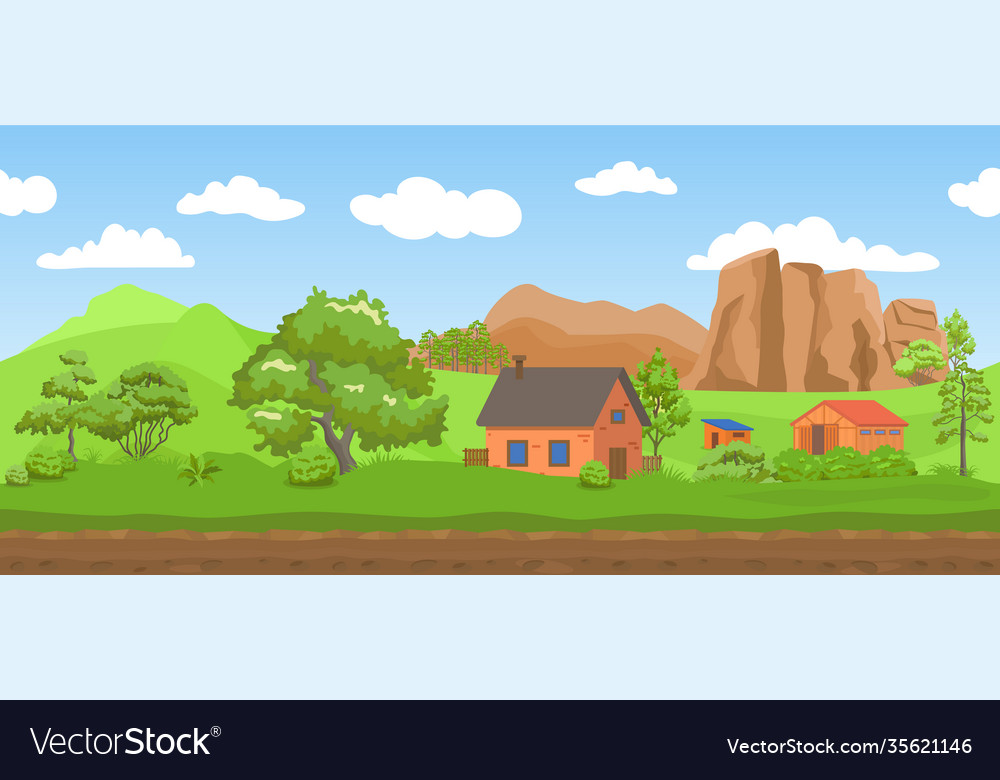 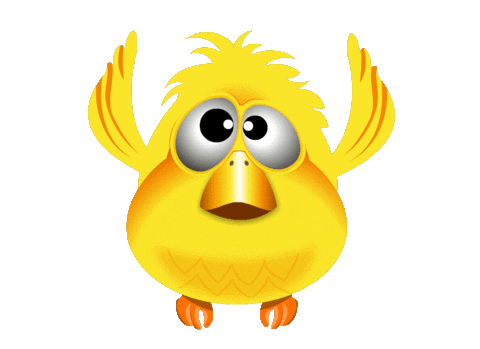 Đây là hình gì?
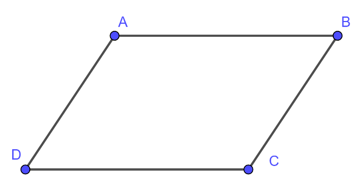 Hình bình hành
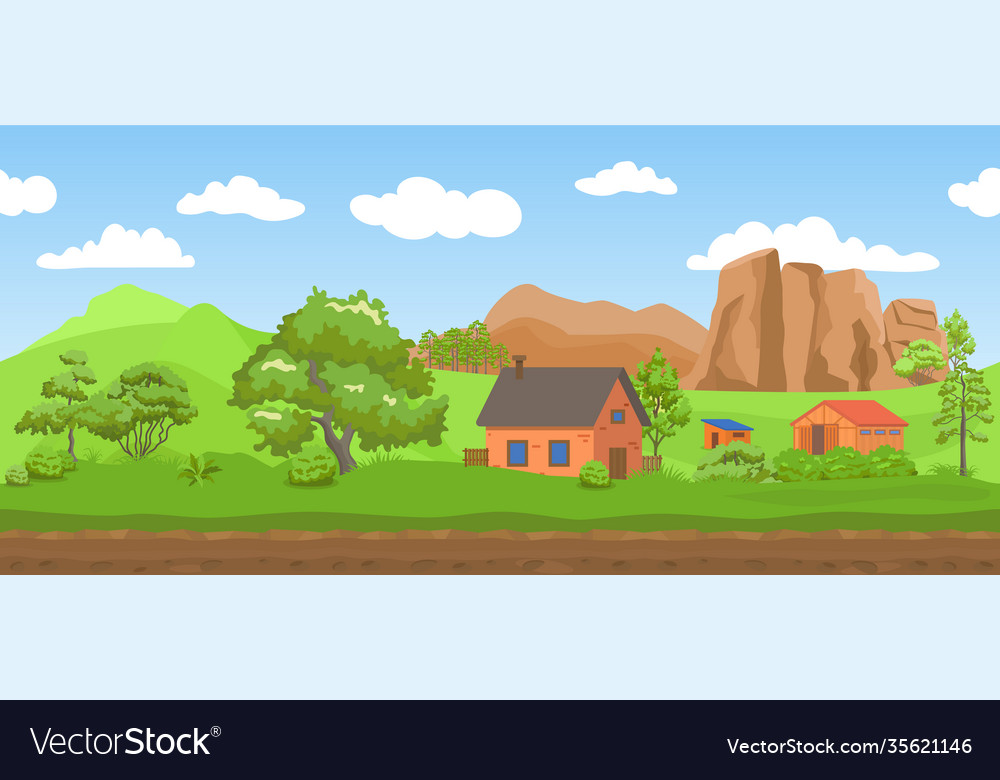 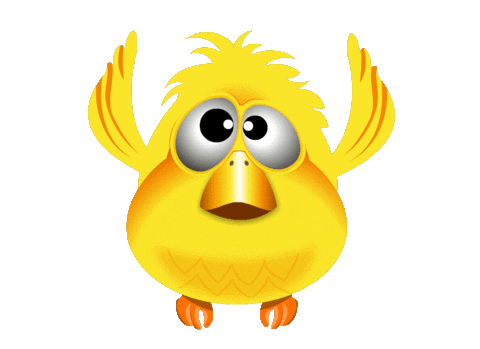 2. Đọc tên các cặp cạnh song song có trong hình bình hành ABCD
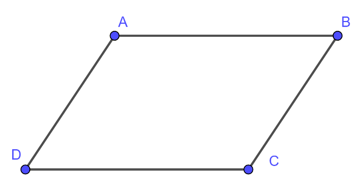 AB ∥ DC; AD ∥  BC
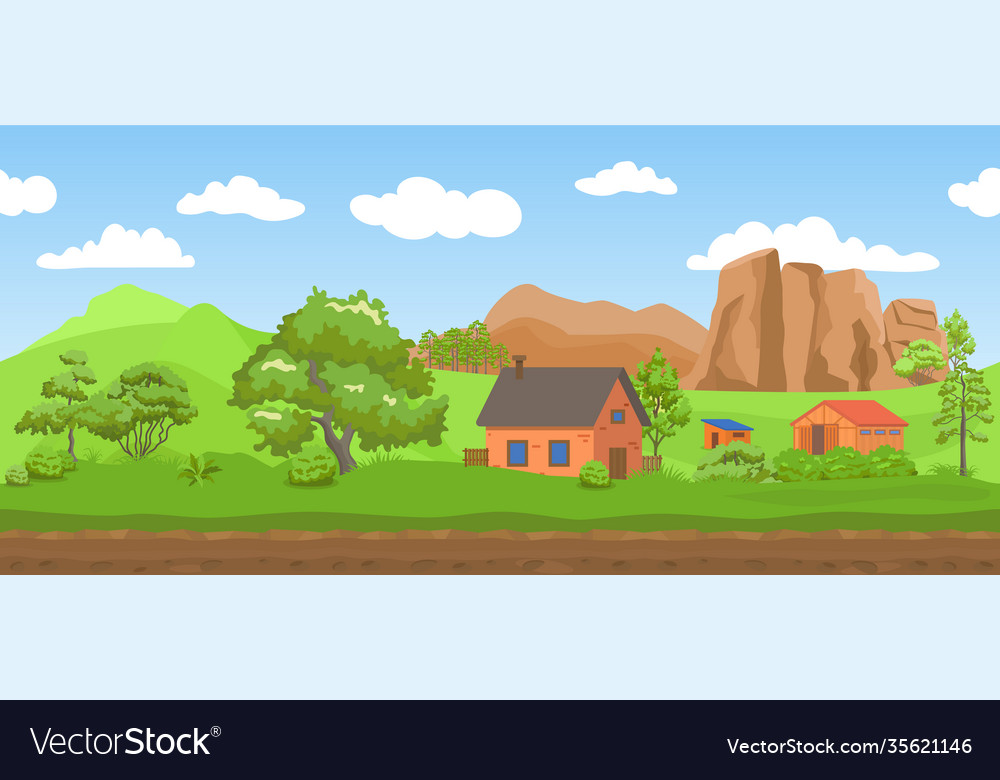 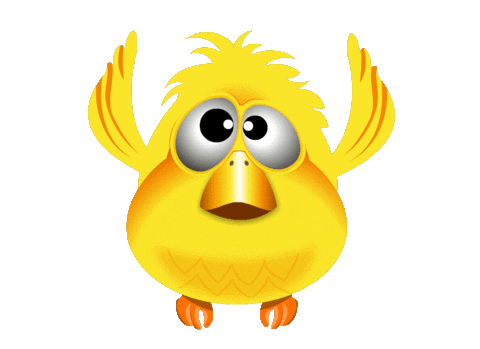 3. Đọc tên các cặp cạnh bằng nhau có trong hình bình hành ABCD
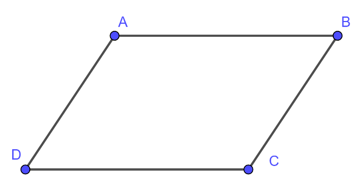 AB = DC; AD = BC
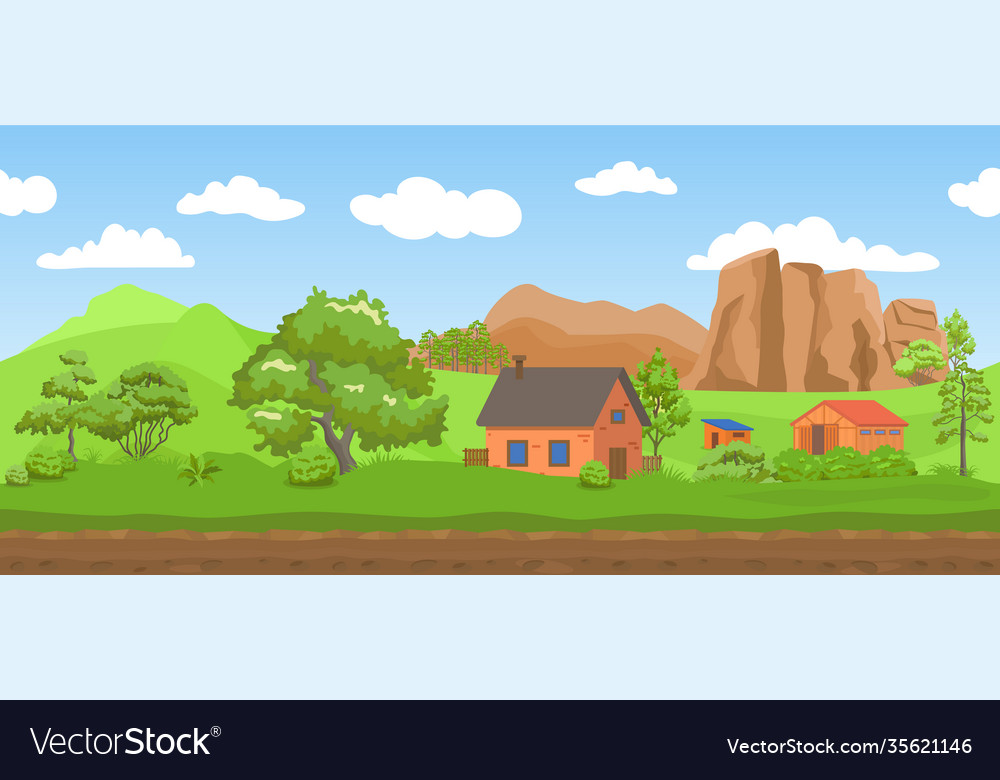 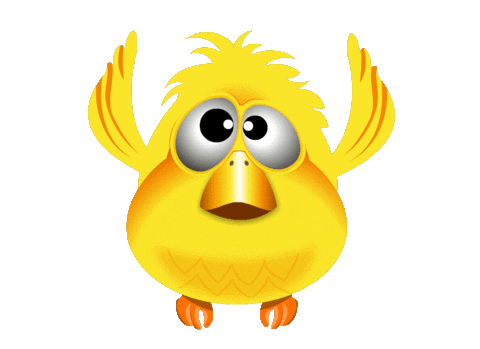 4. Hãy nêu lại các đặc điểm của cạnh hình bình hành?
Hình bình hành có hai cặp cạnh đối diện, song song và bằng nhau
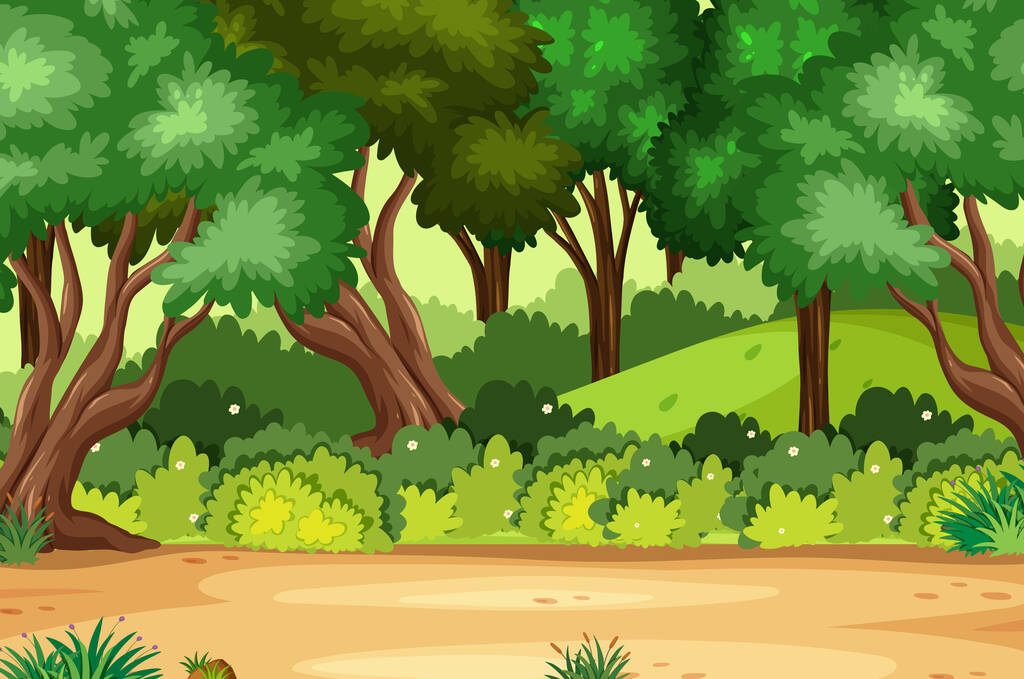 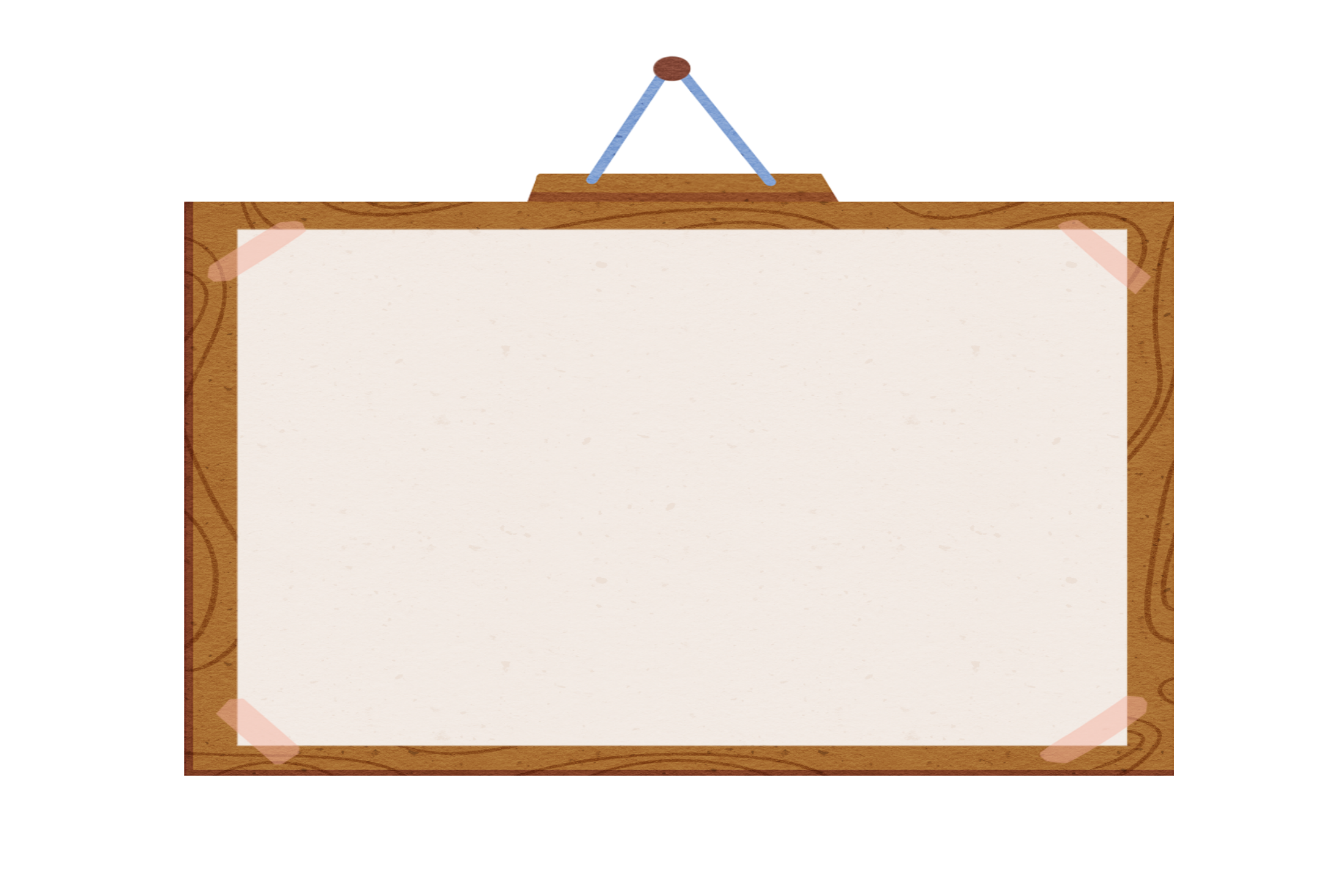 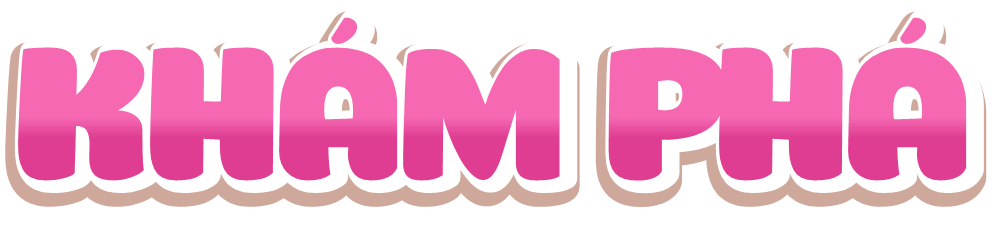 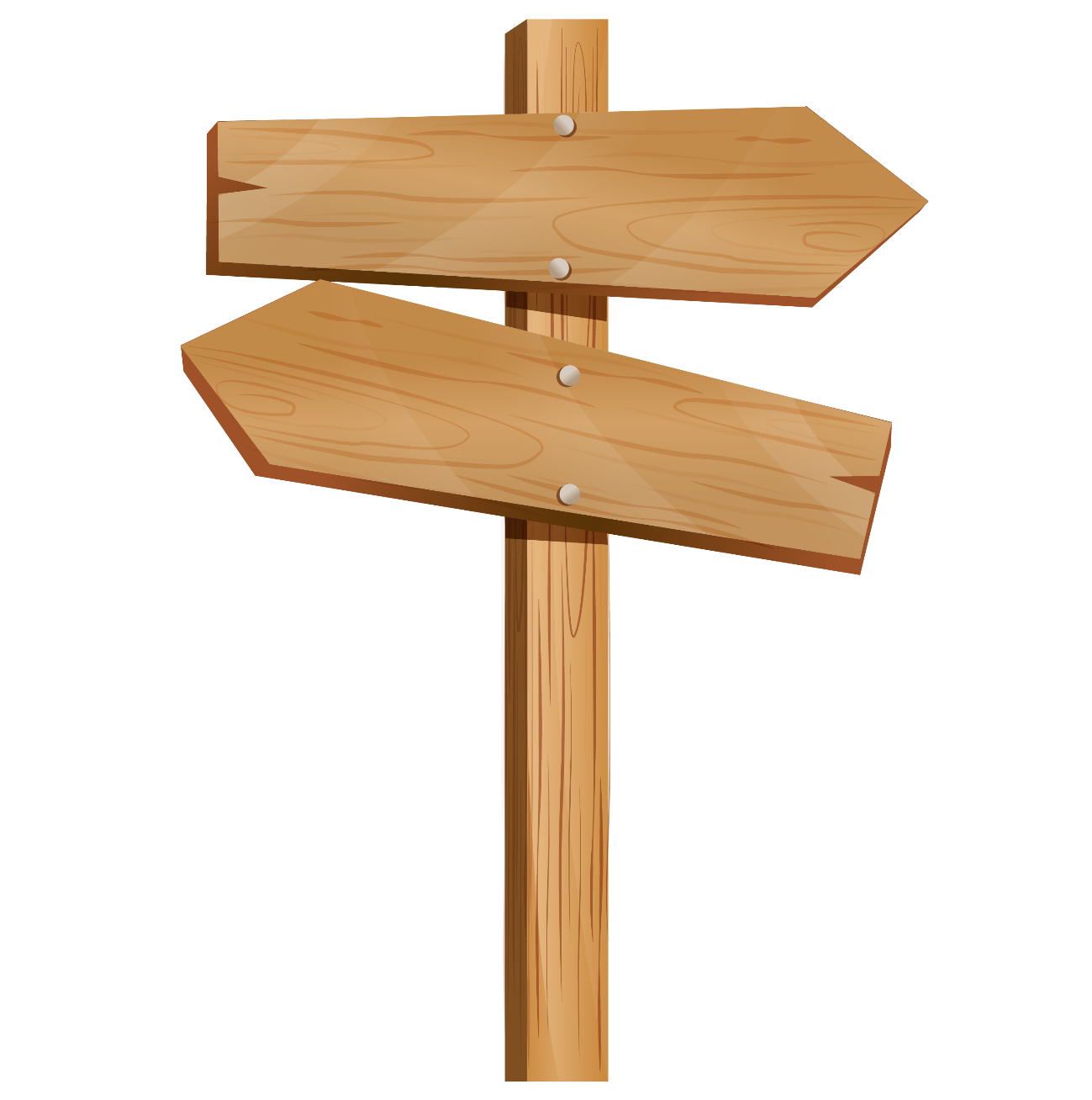 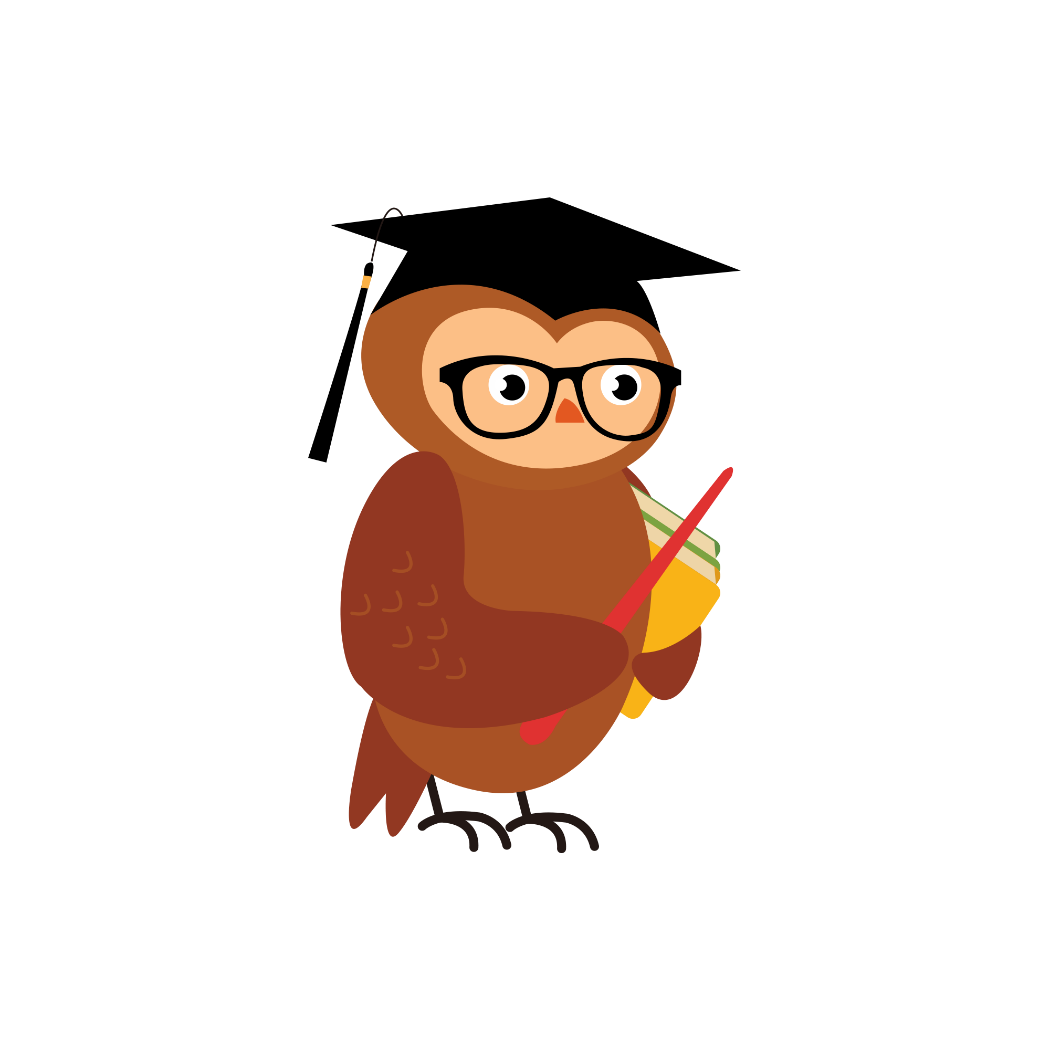 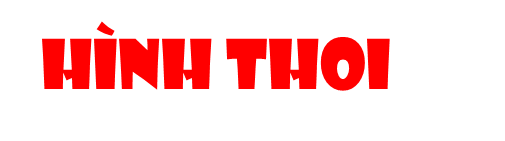 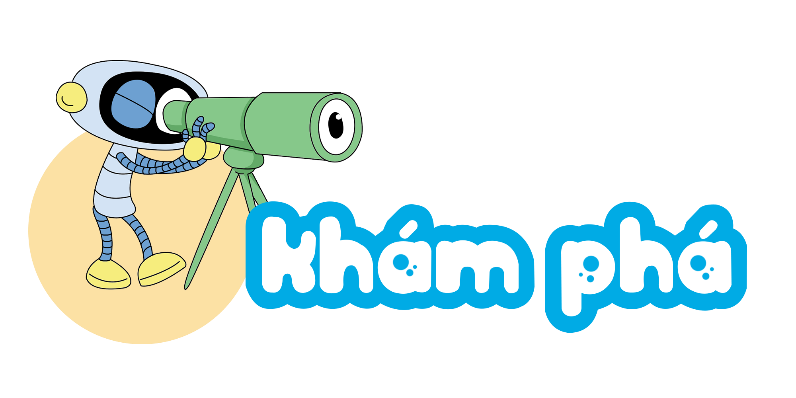 Kim nam châm của la bàn có dạng hình thoi.
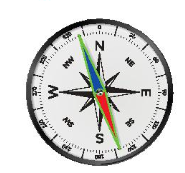 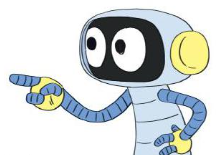 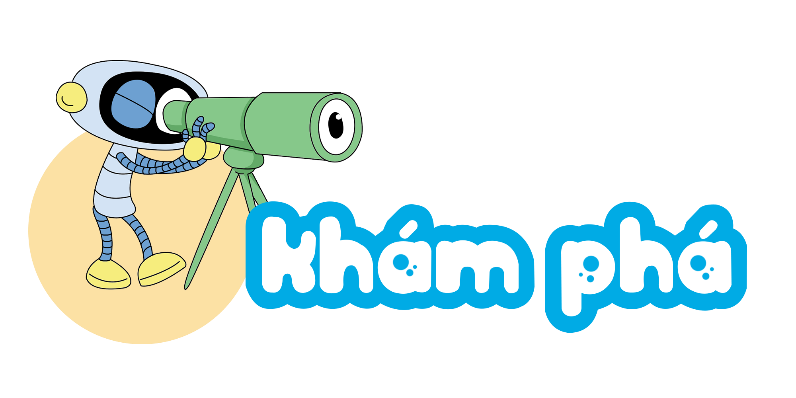 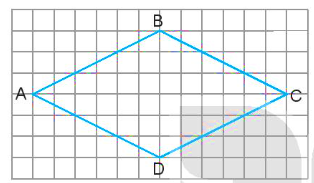 Hình thoi ABCD có:
Cạnh AB song song với cạnh DC, cạnh AD song song với cạnh BC;
AB = BC = CD = DA.
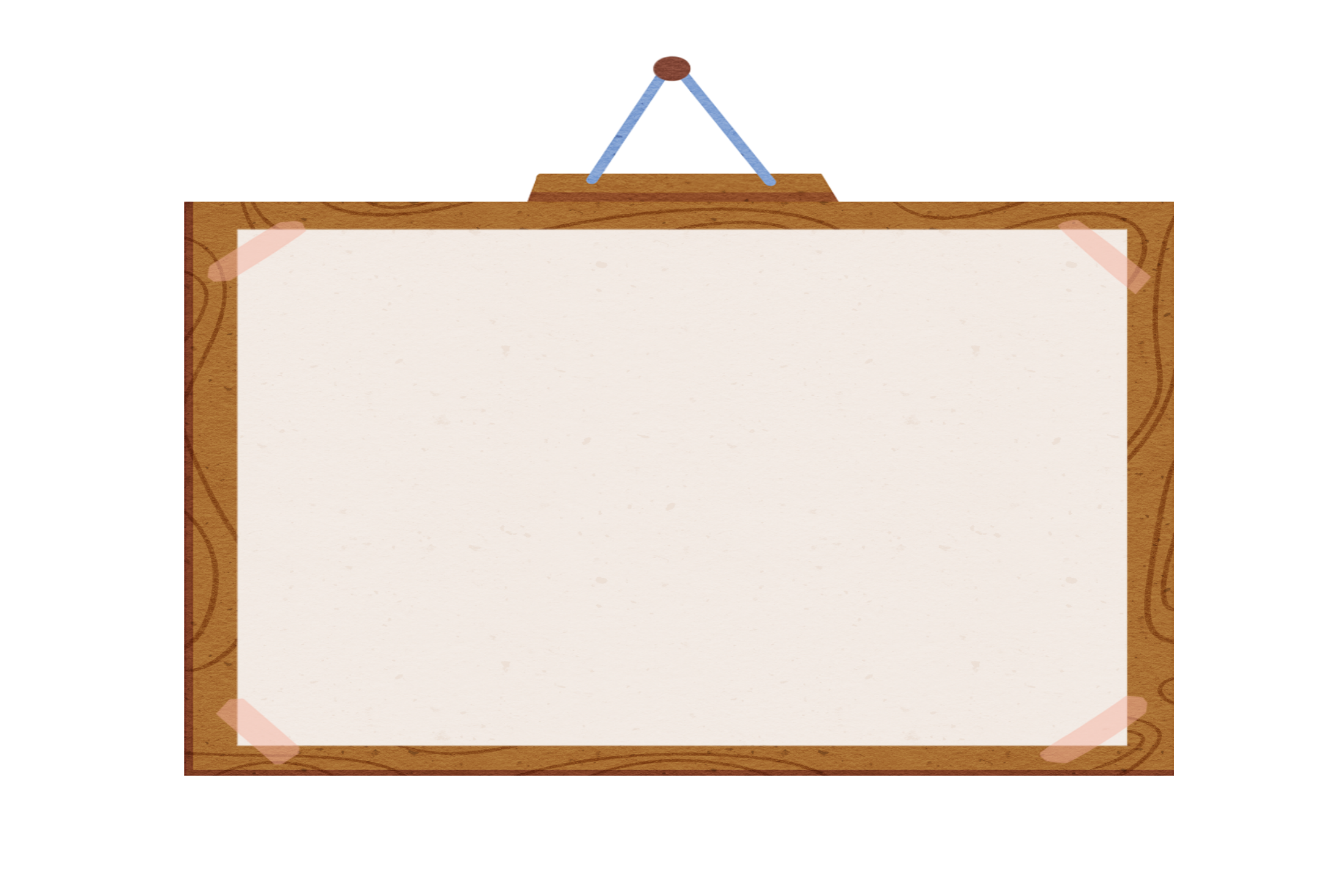 Hình thoi có hai cặp cạnh đối diện, song song và bốn cạnh bằng nhau
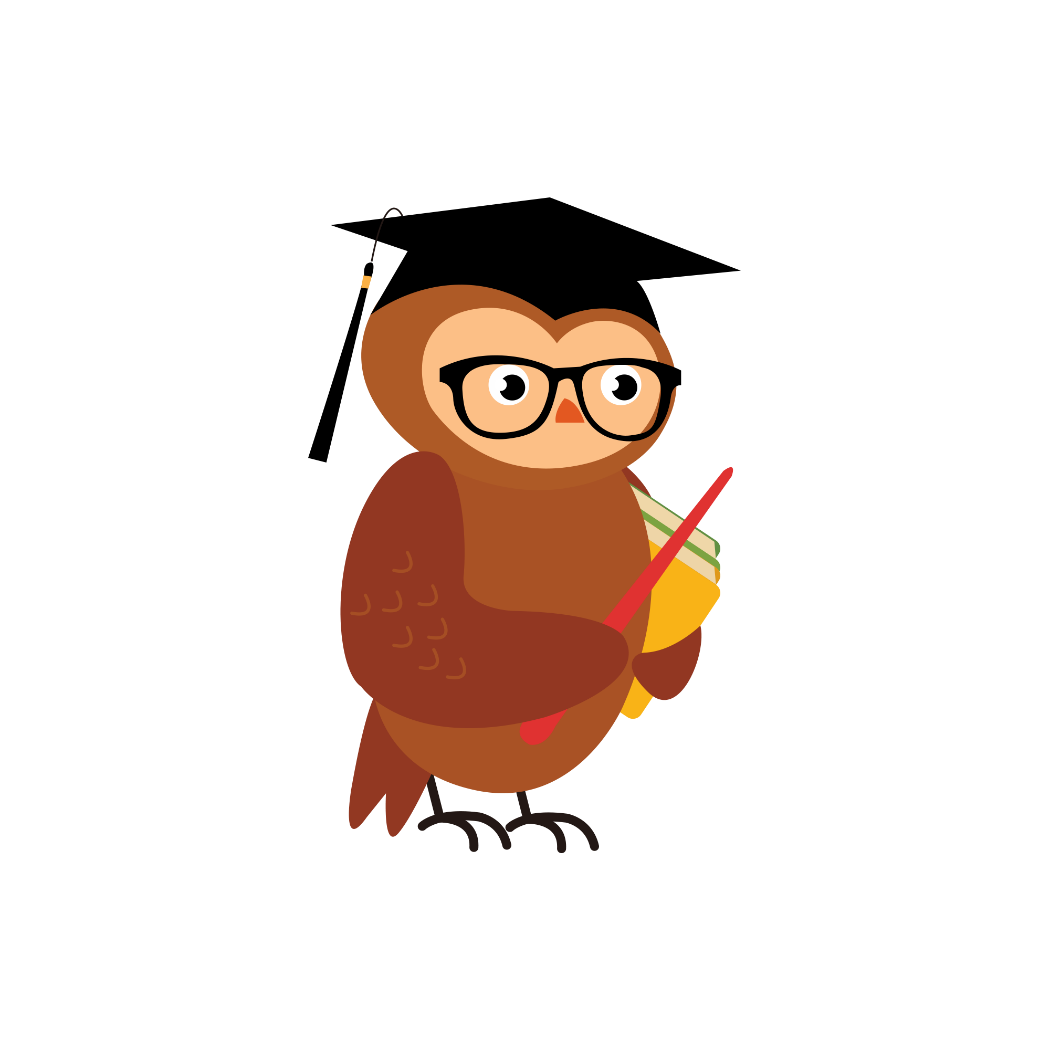 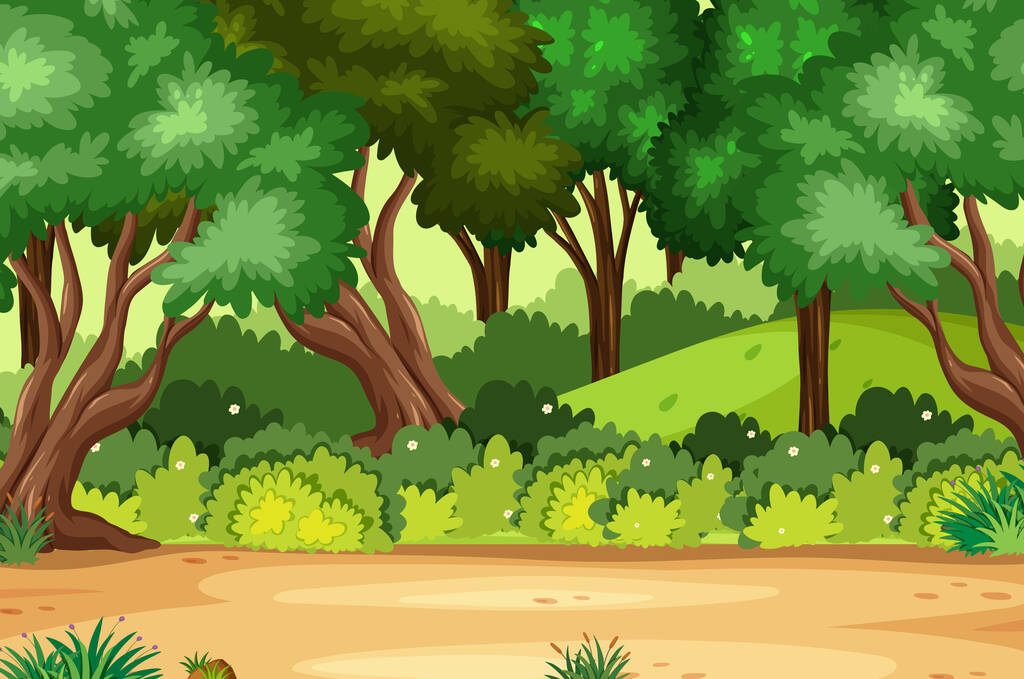 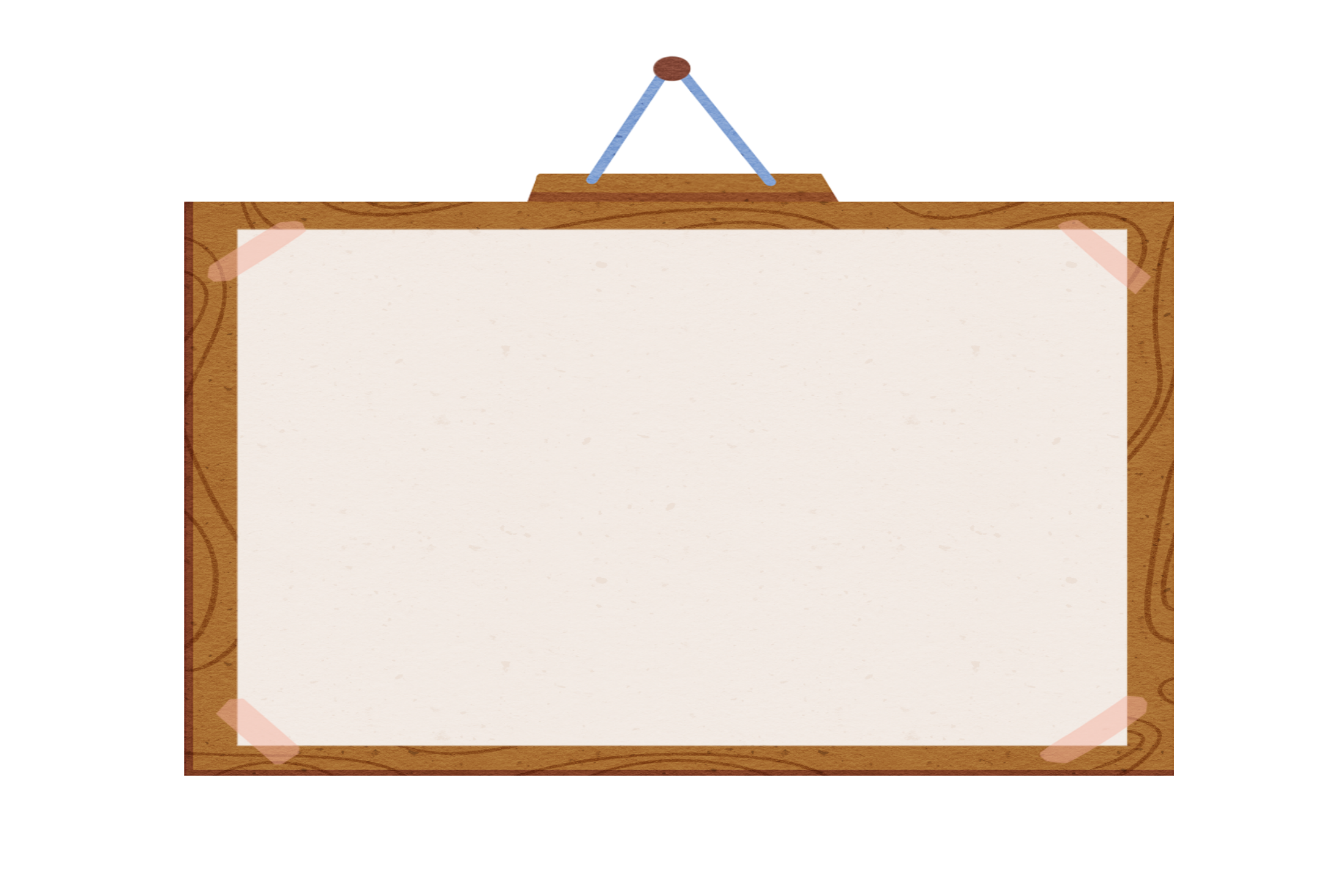 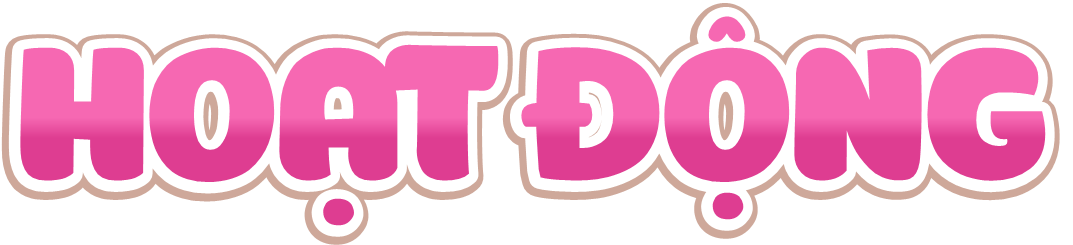 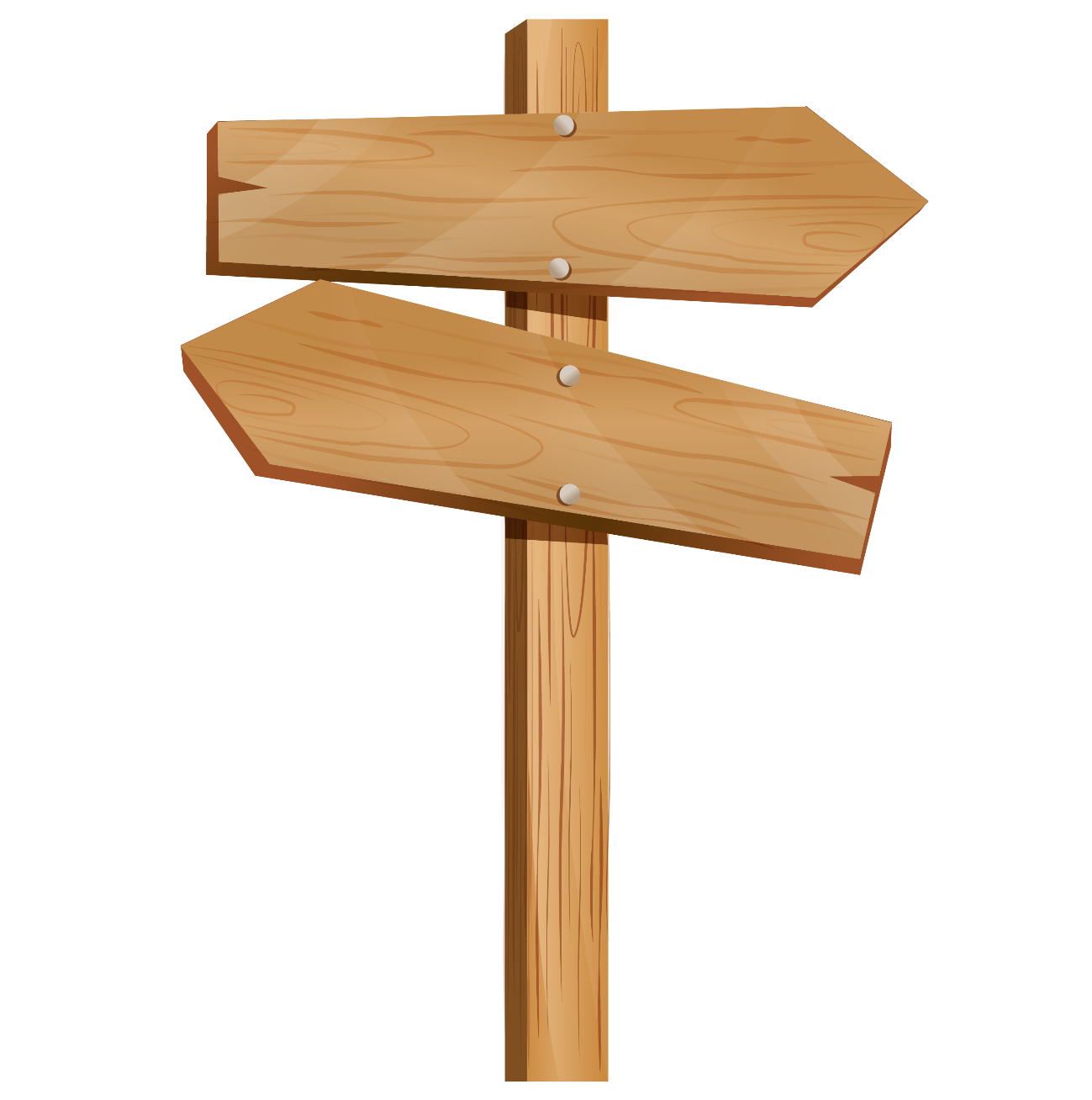 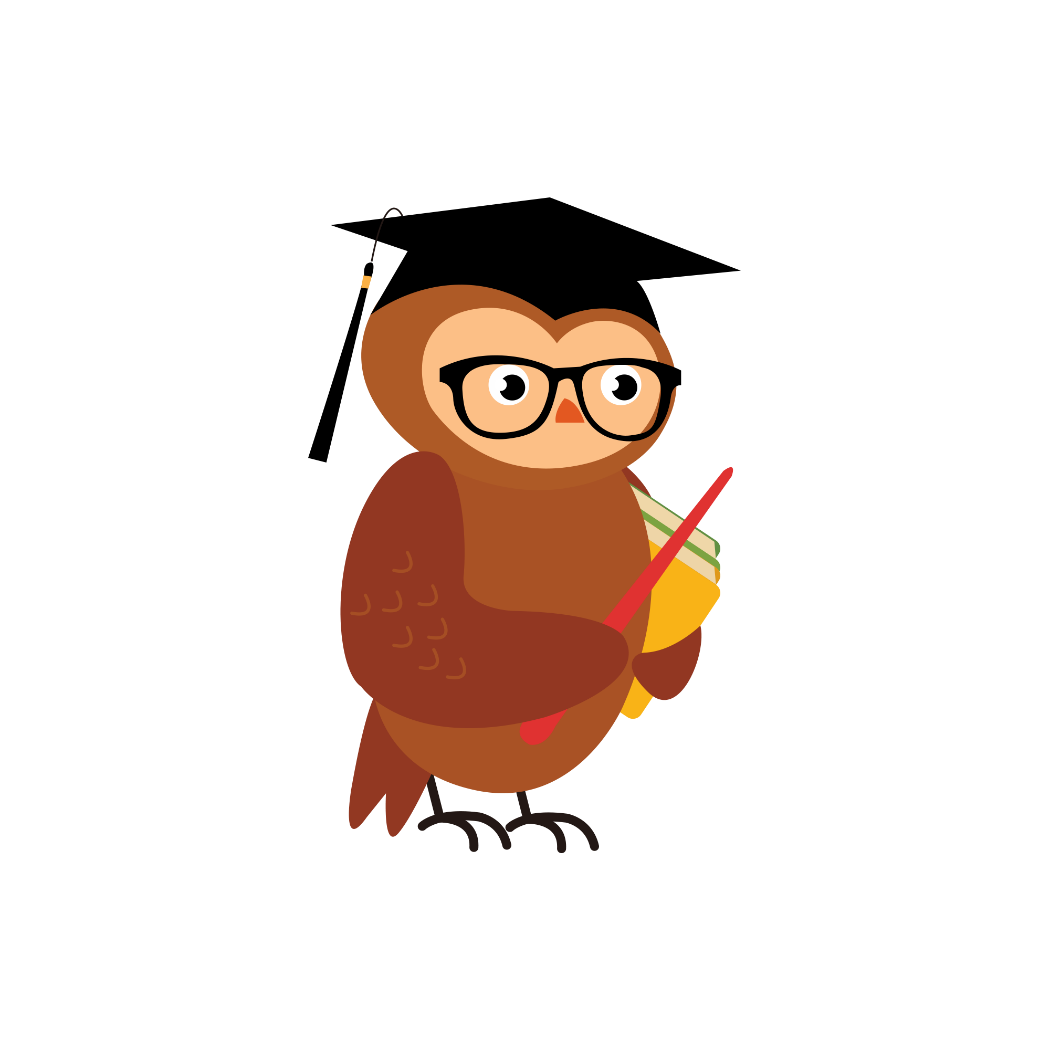 Những hình nào dưới đây là hình thoi?
Bài 1:
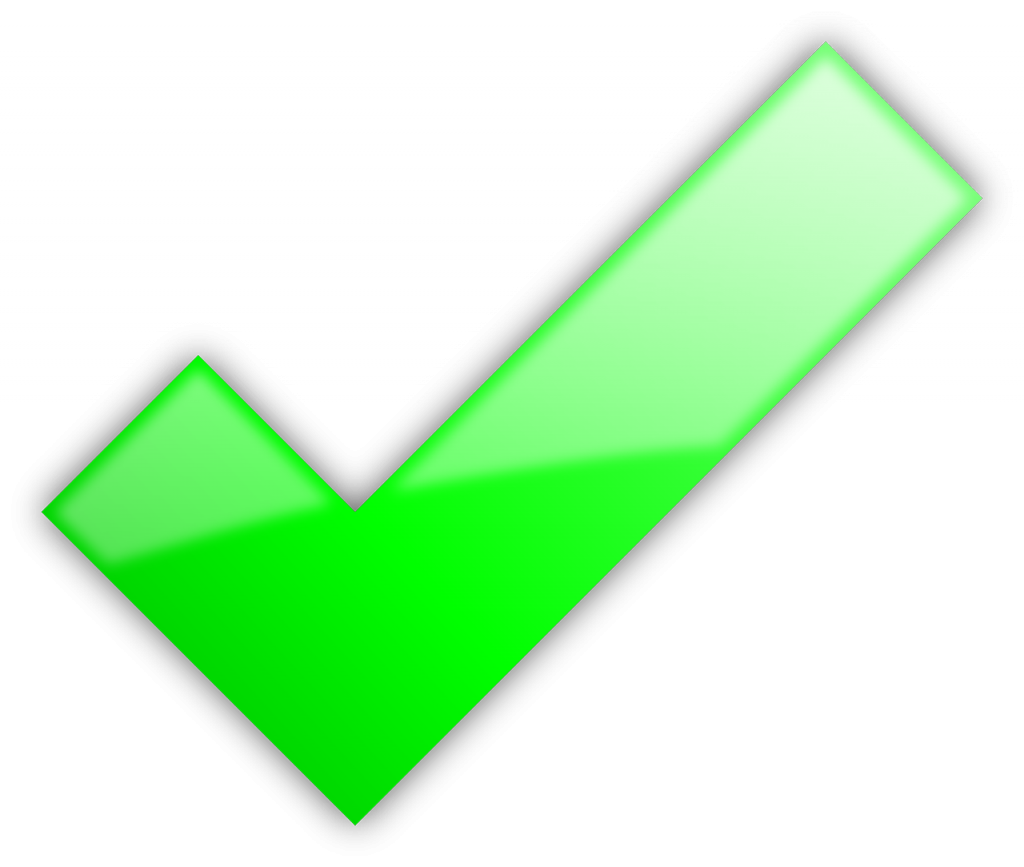 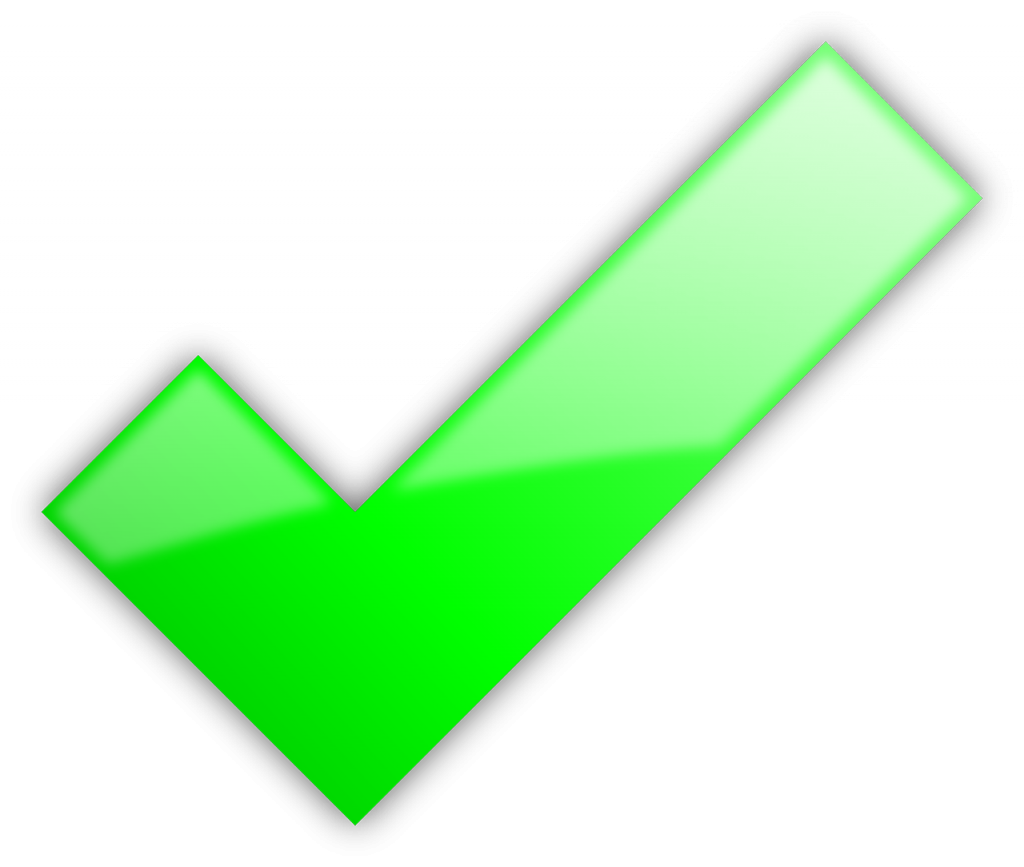 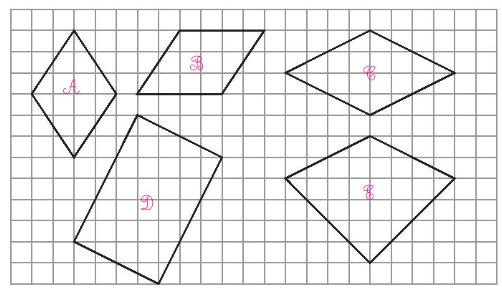 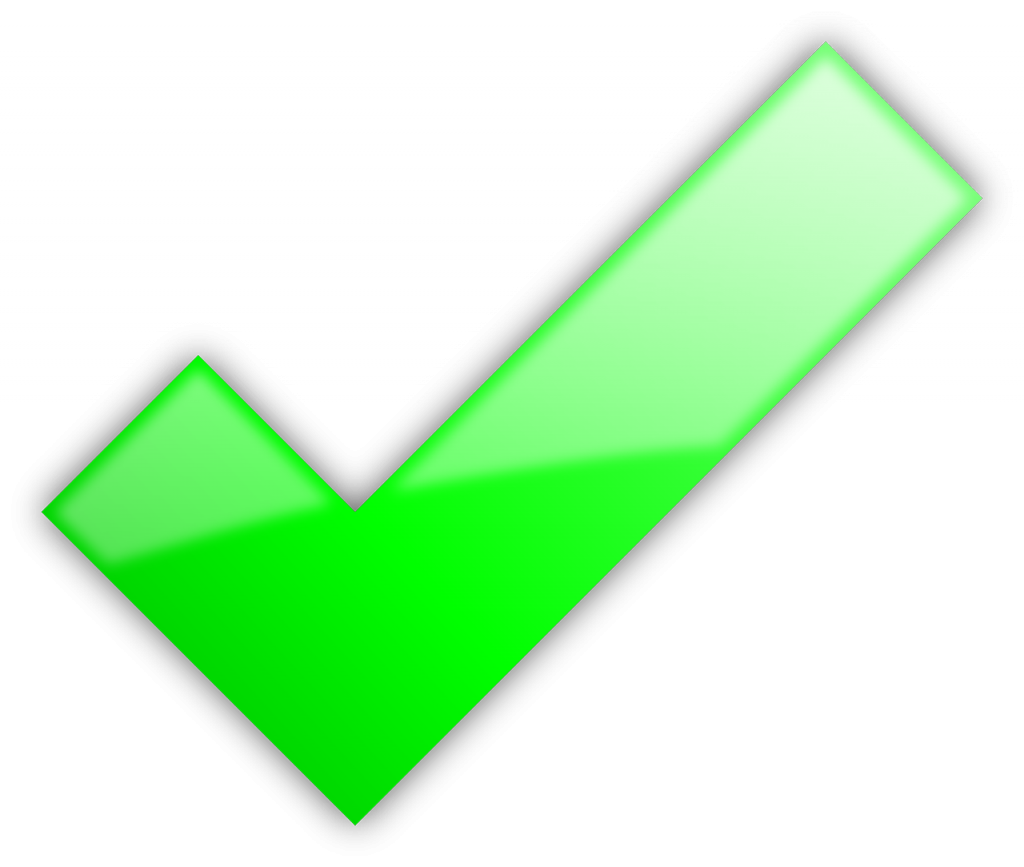 Cho dãy theo quy luật như sau:
Bài 2:
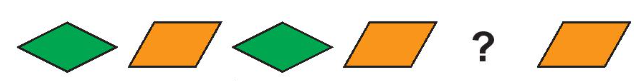 Hình thích hợp với vị trí dấu “?” là hình thoi hay hình bình hành?
Bài 3:
Quan sát hình vẽ rồi chọn câu trả lời đúng.
Nối bốn điểm nào trong hình vẽ để được một hình thoi?
A. Bốn điểm M, N, P, Q.
B. Bốn điểm M, N, P, R.
C. Bốn điểm M, N, P, S.
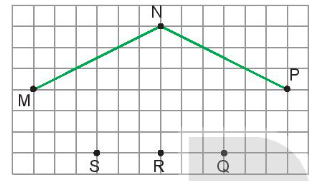 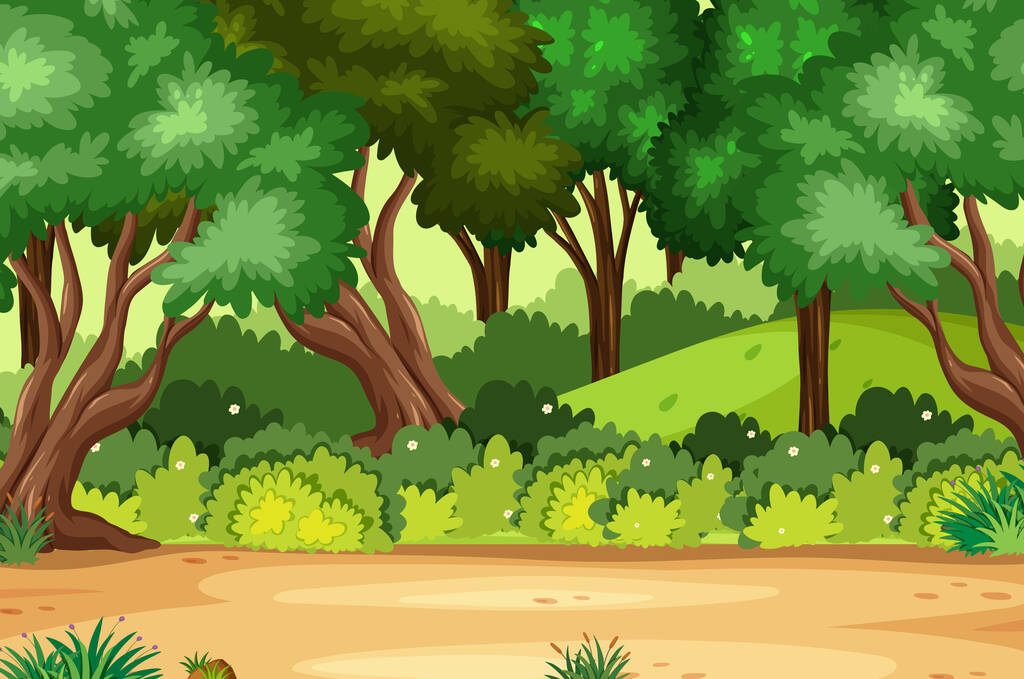 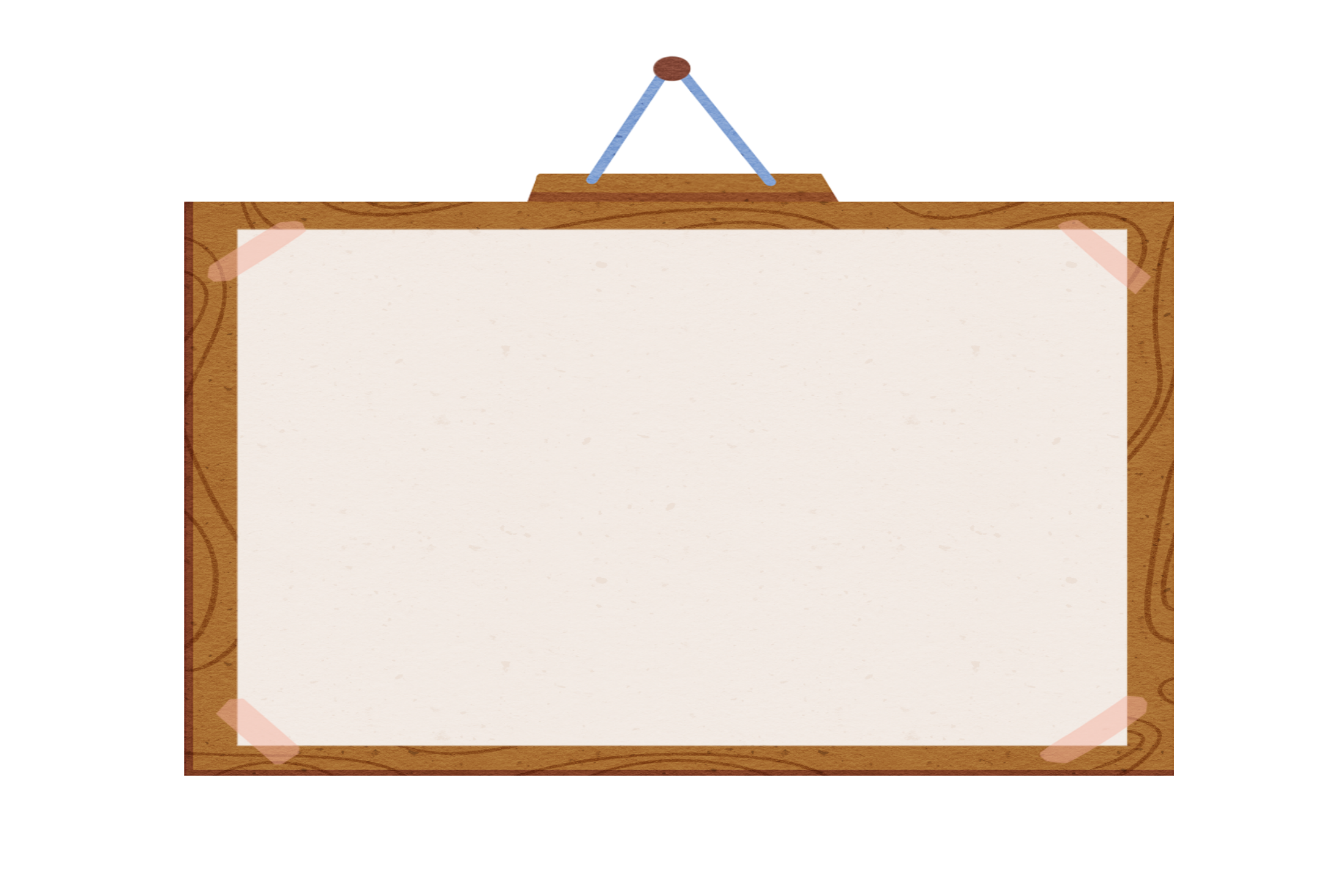 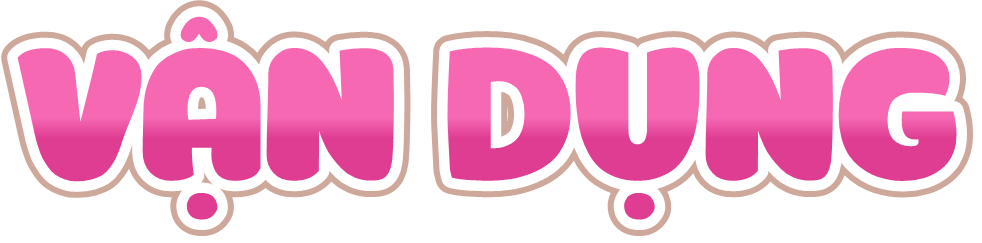 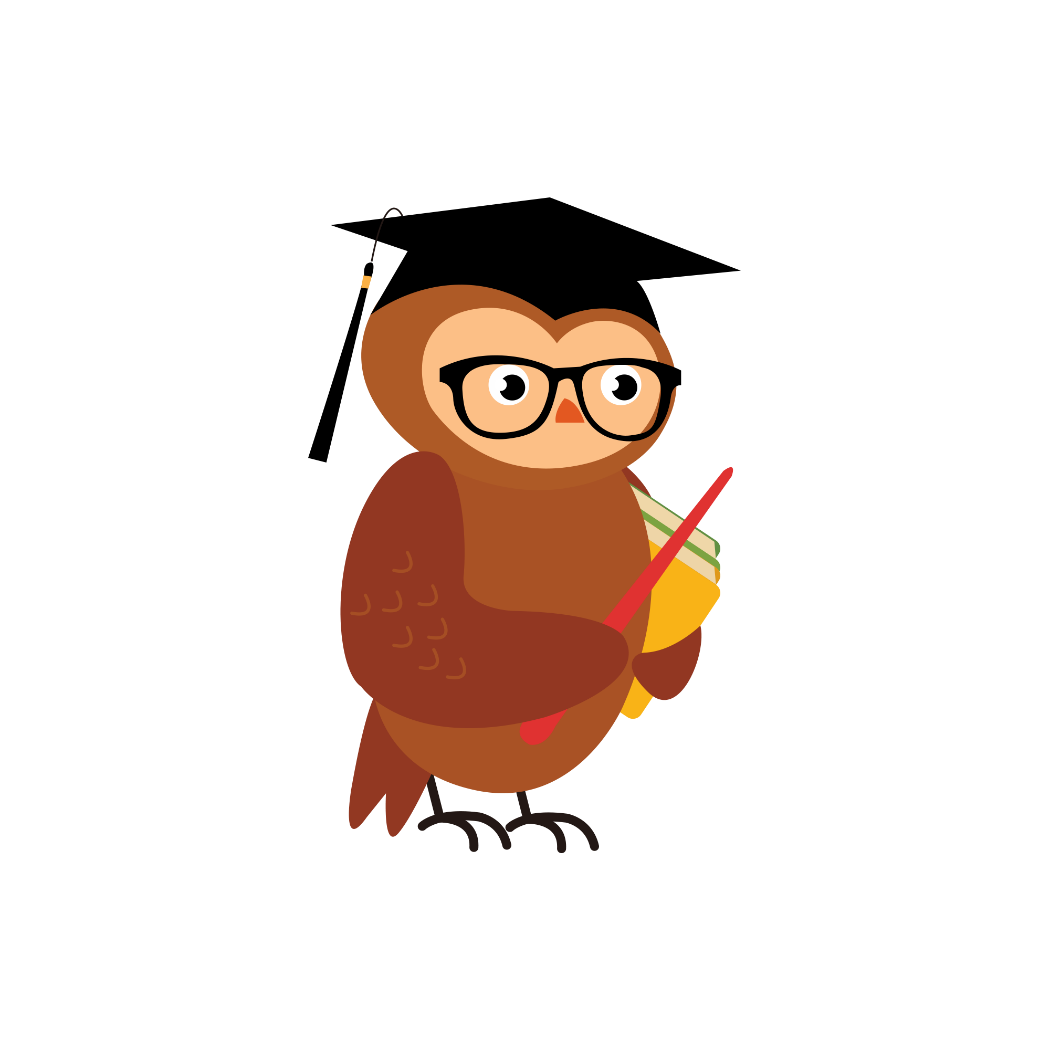 Quan sát và kể tên một số đồ vật có hình thoi có trong cuộc sống hàng ngày.
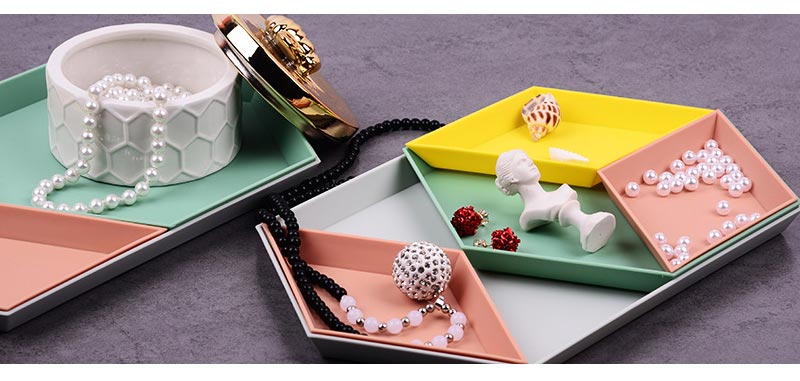 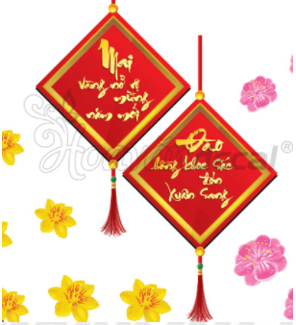 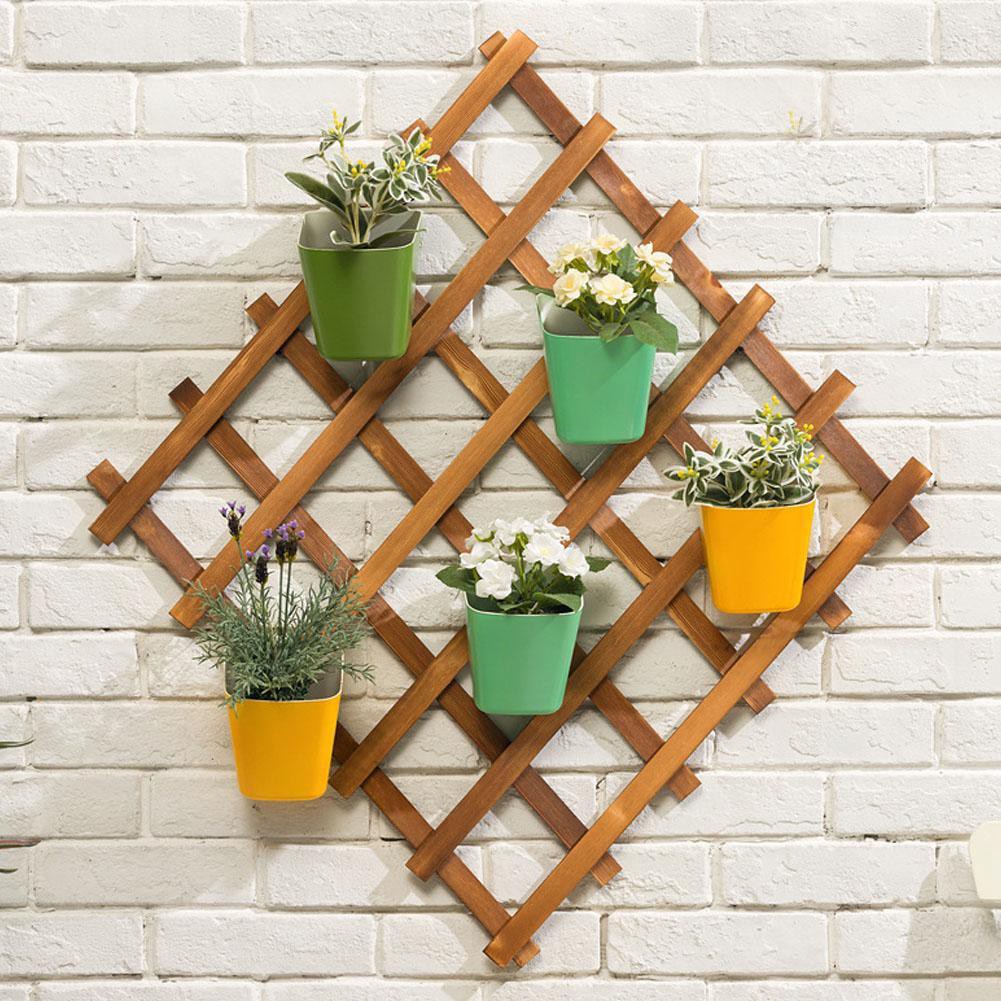 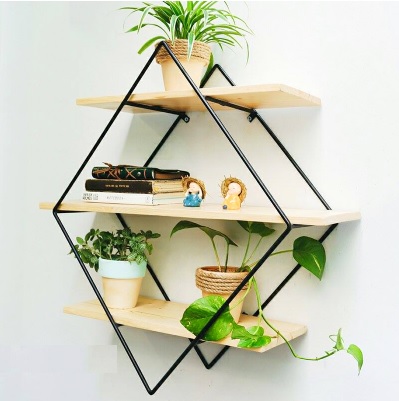 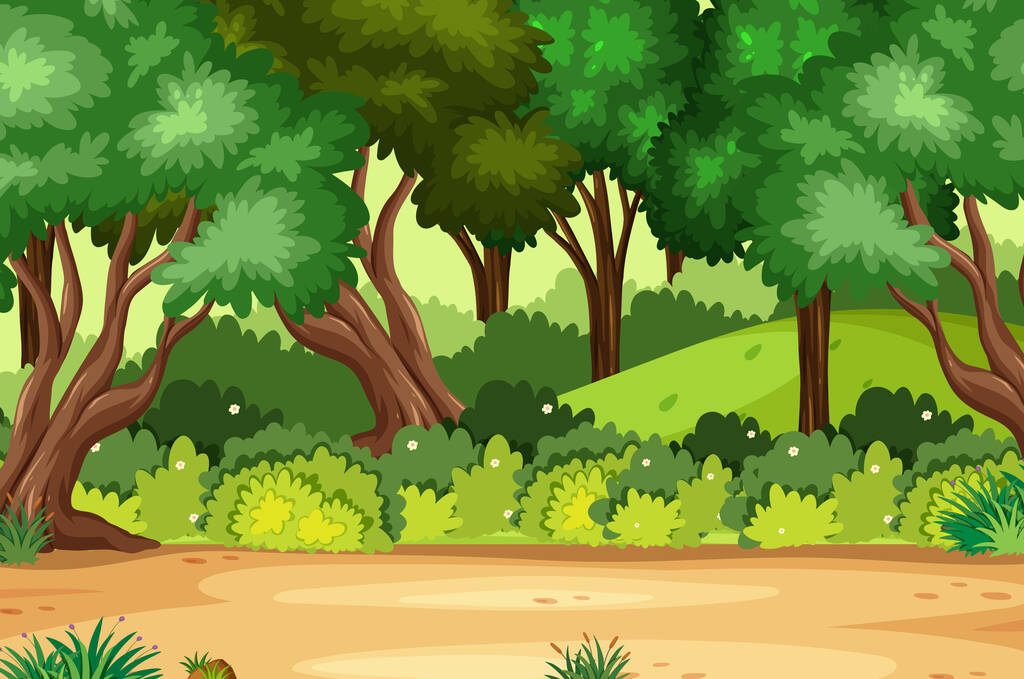 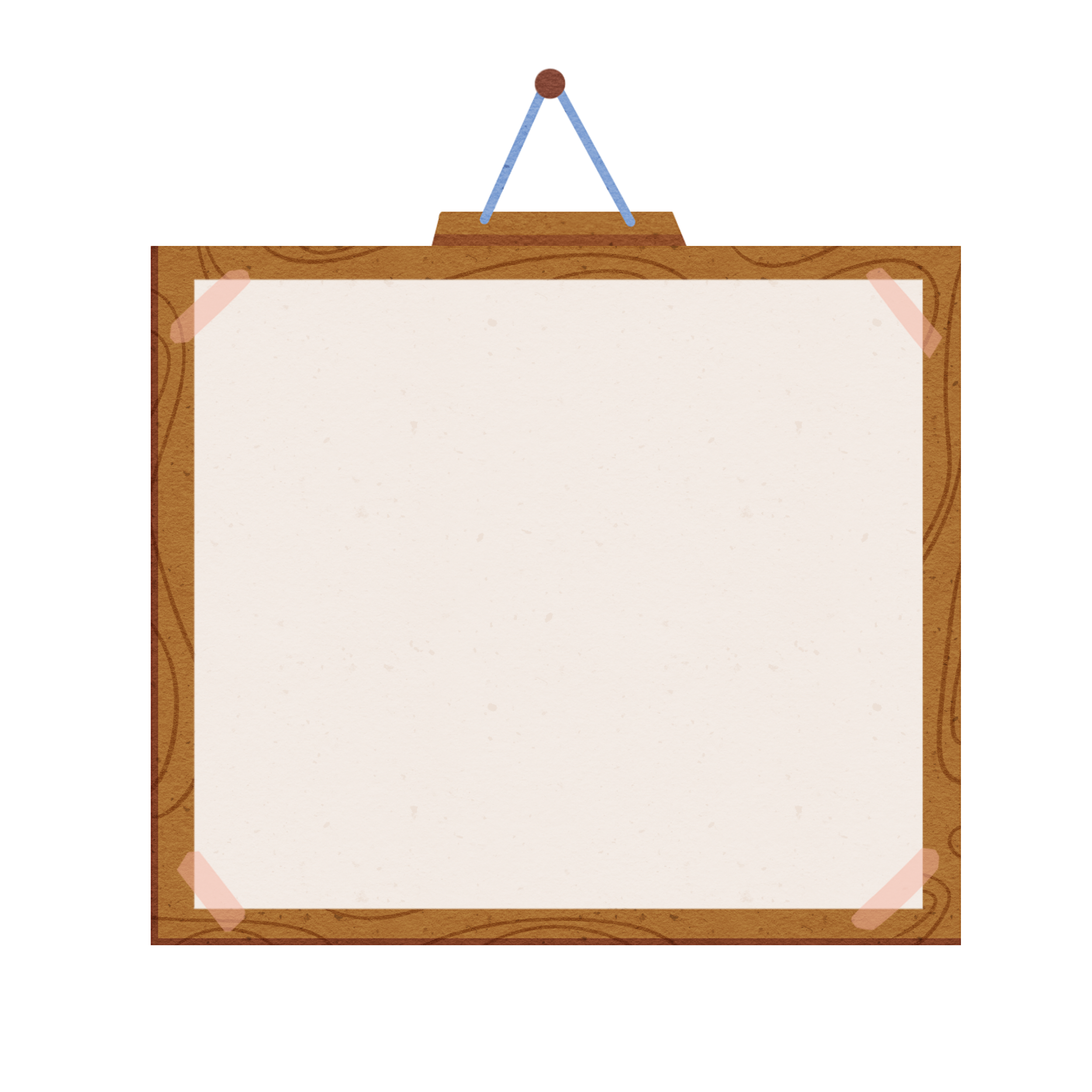 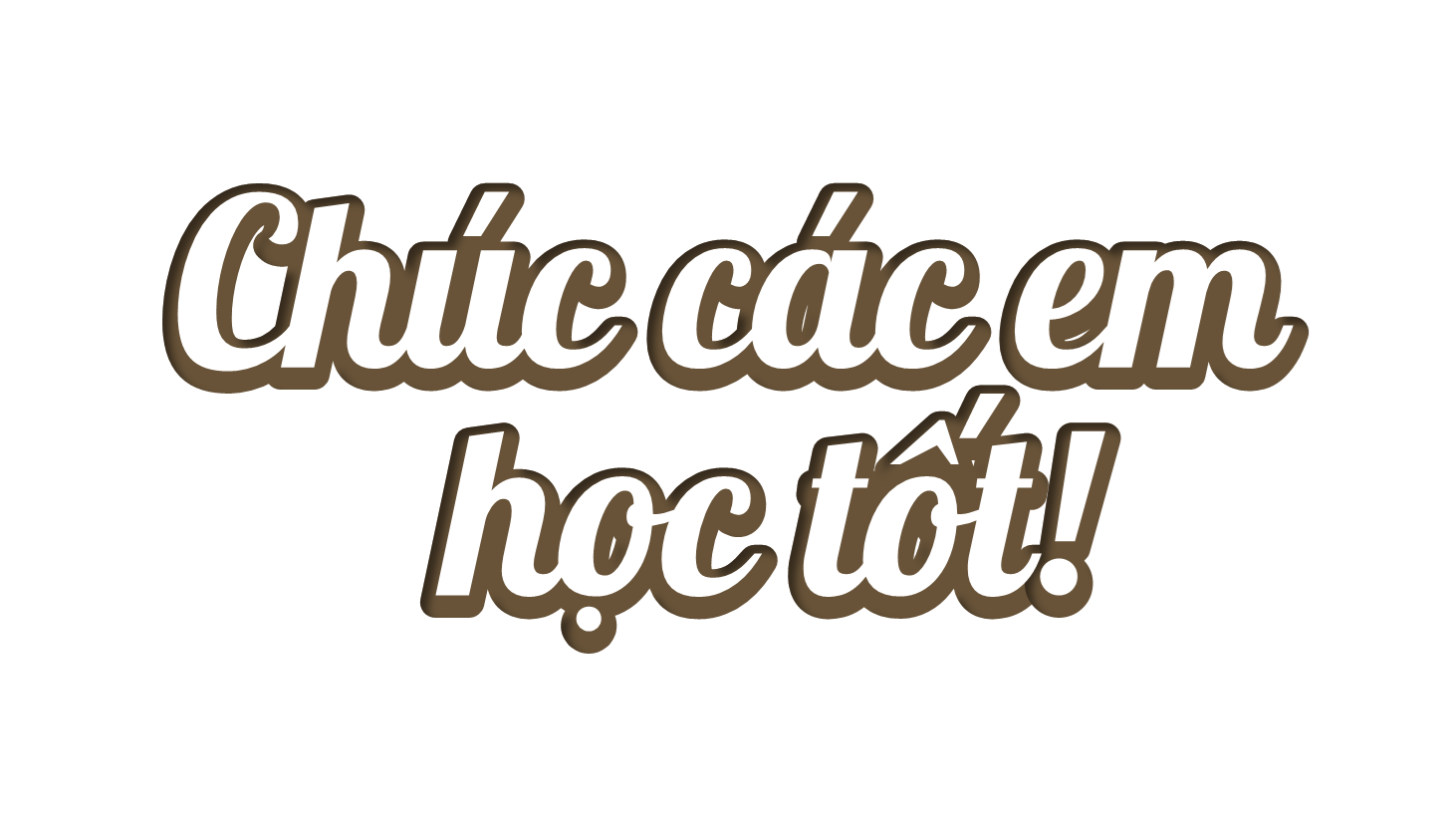 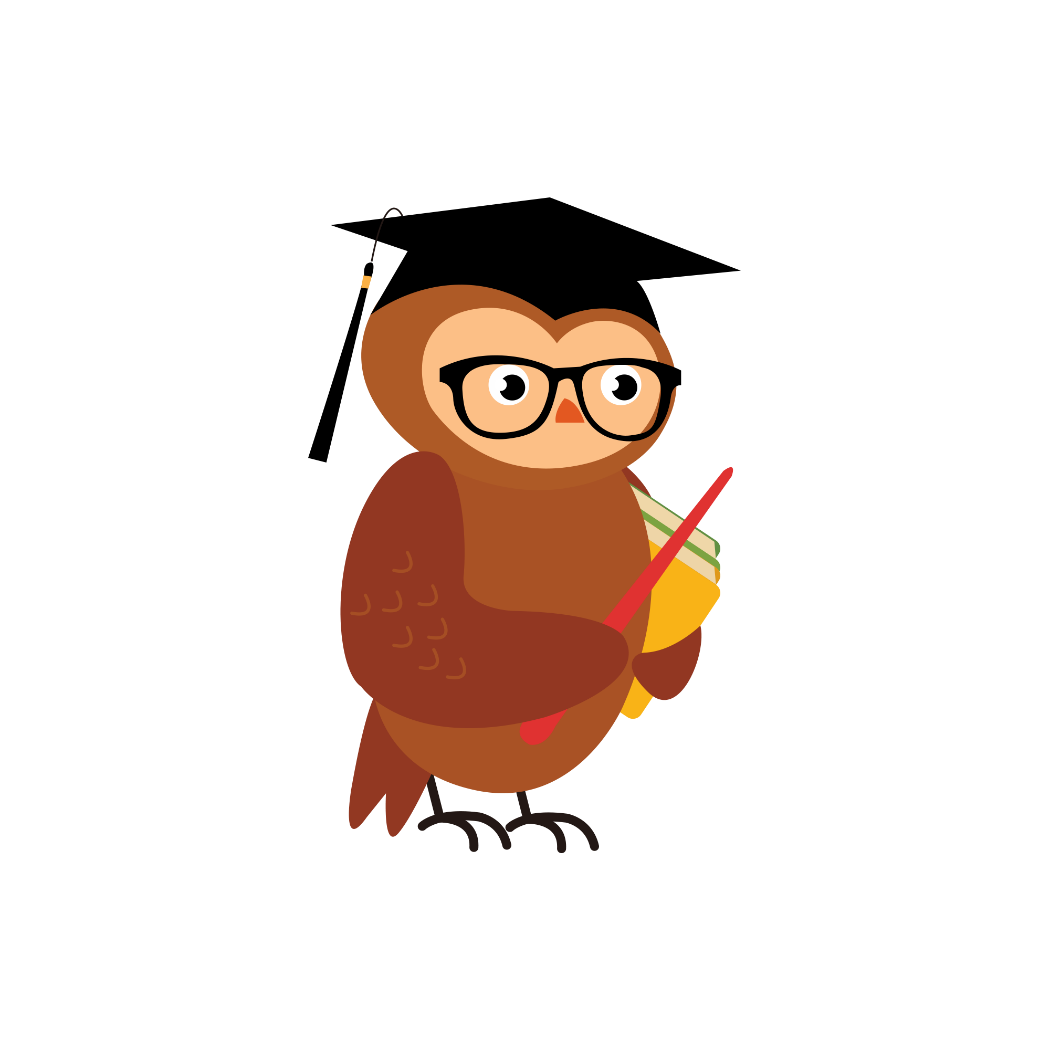 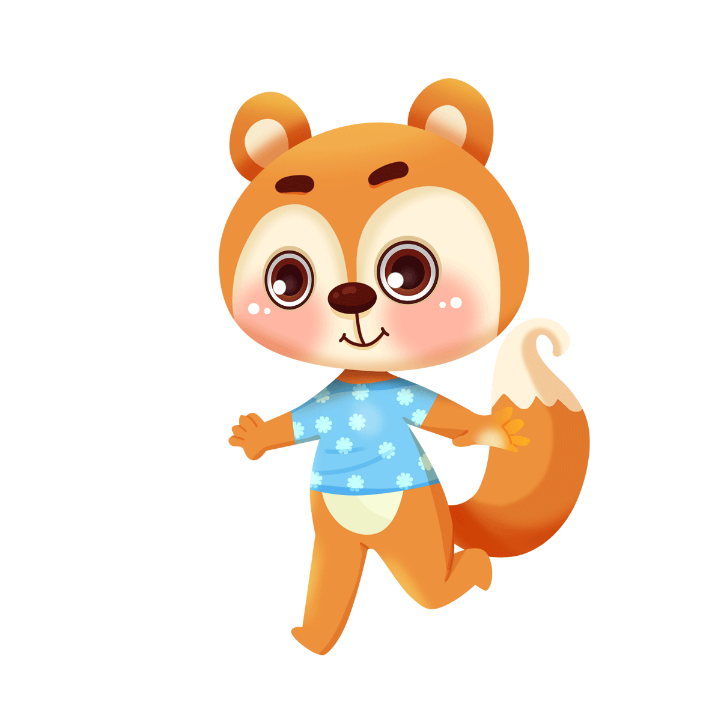